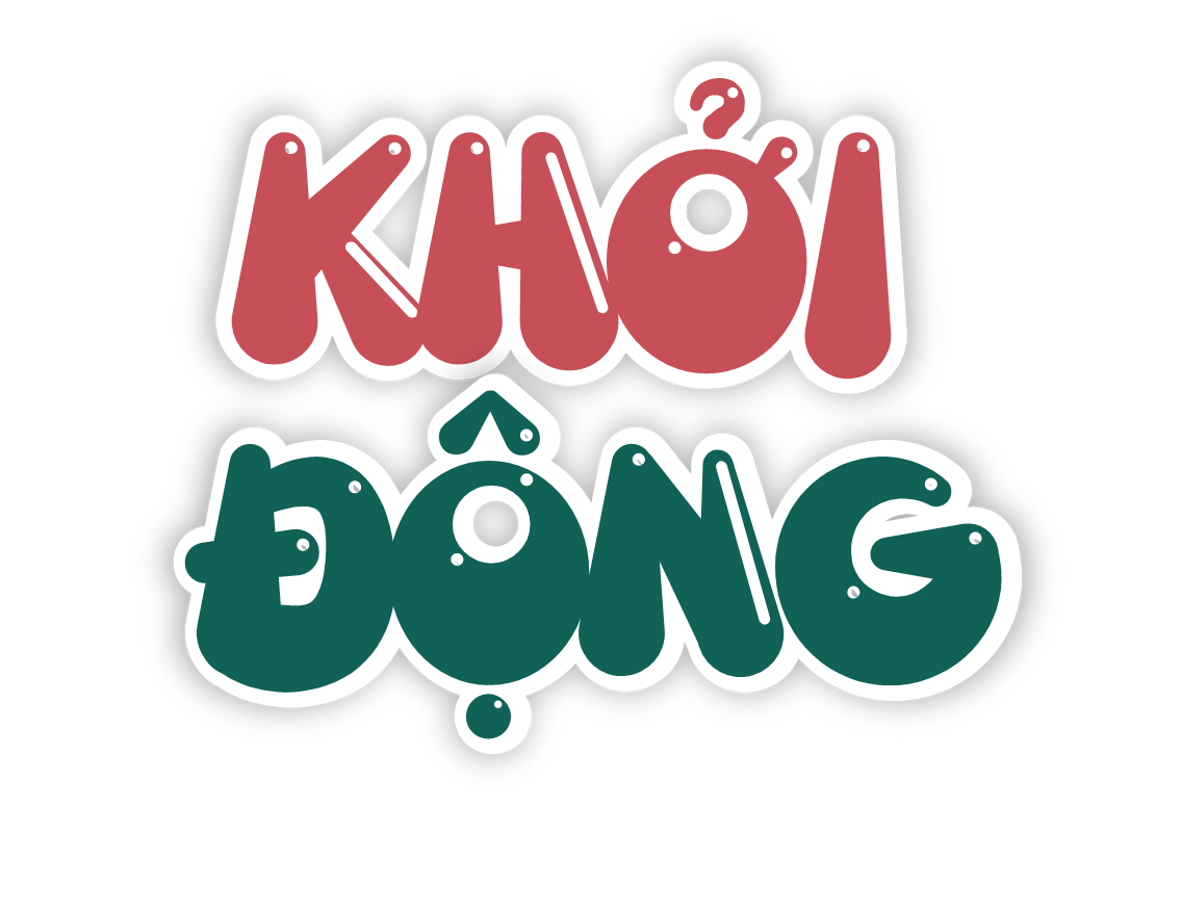 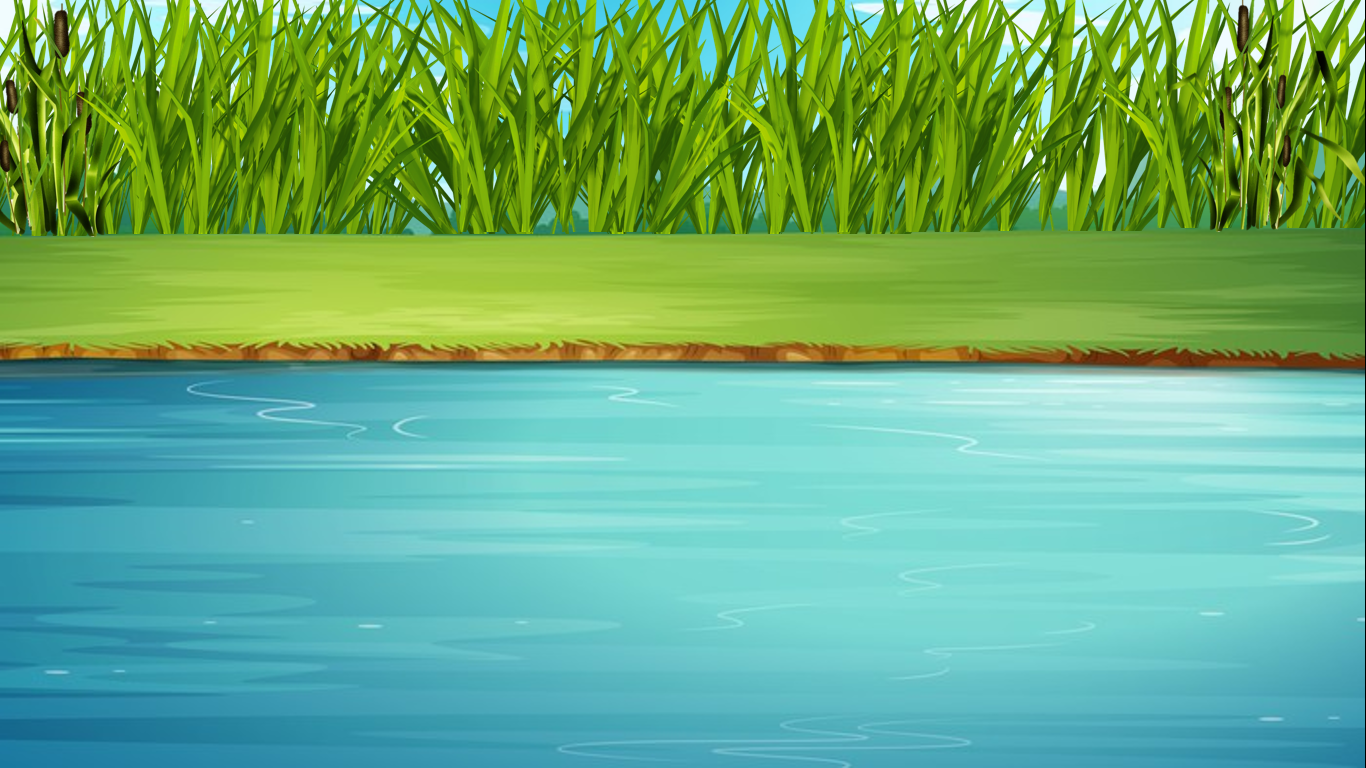 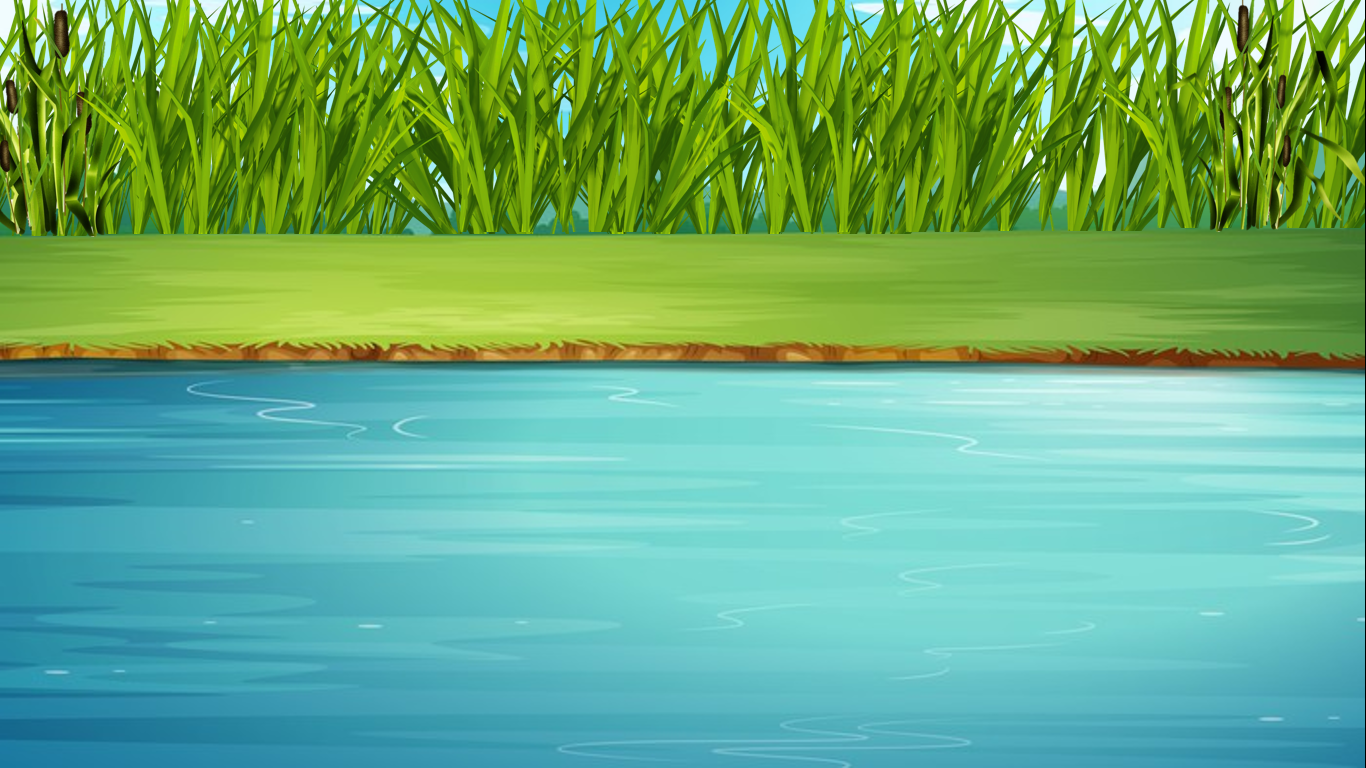 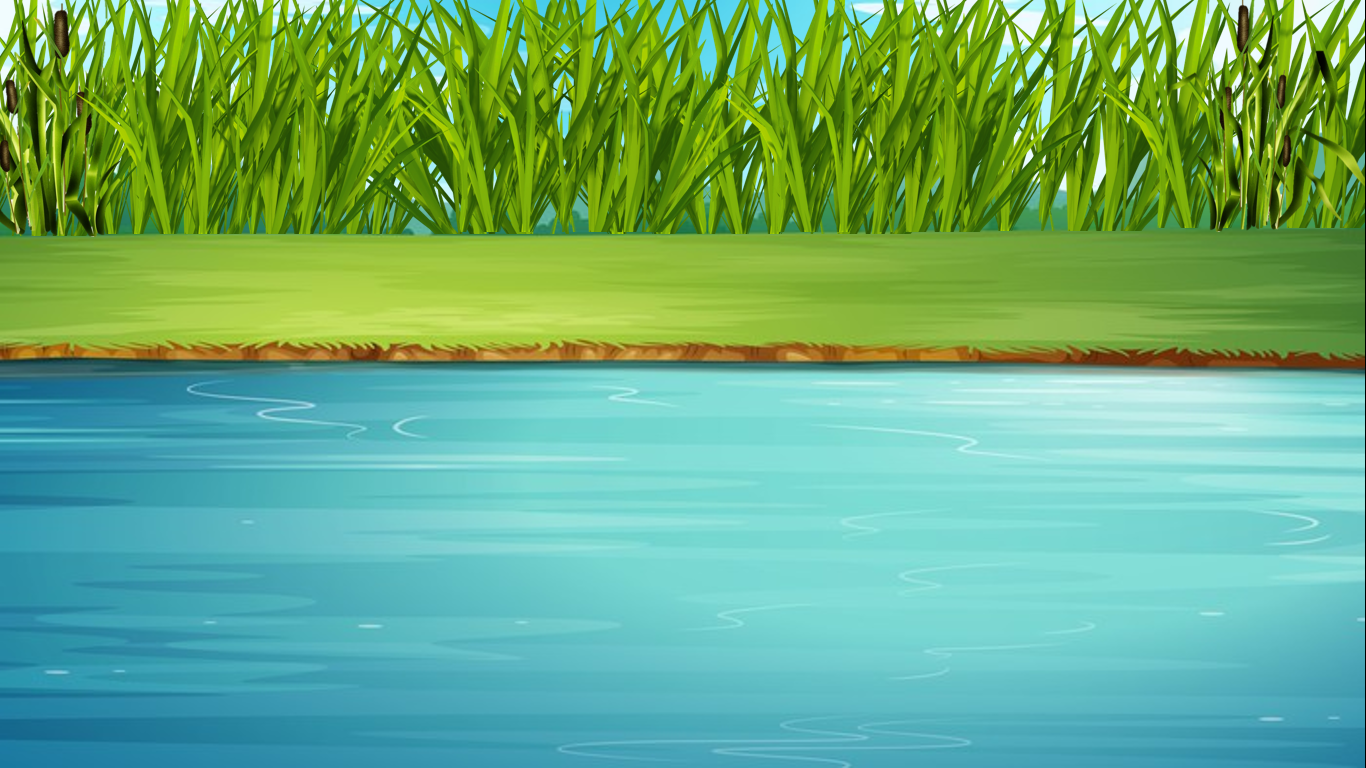 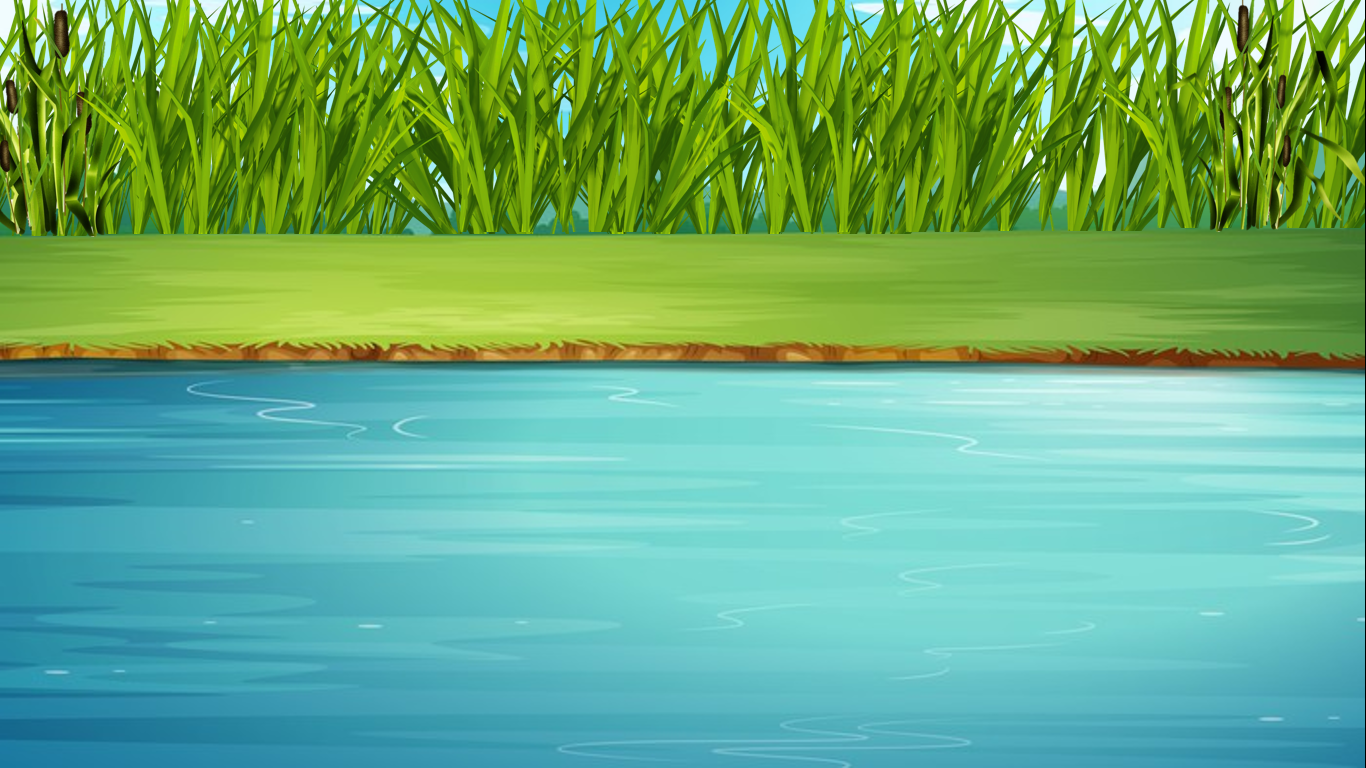 BẮT ĐẦU
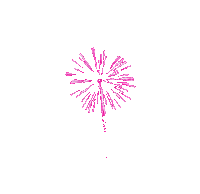 Mạnh Dũng
Kim Ngân
Tiến Dũng
Dương
Hân
Vy
Khả Ngân
Huệ
Cương
Hà
Bảo
Anh
Ngọc
Tuệ Anh
Quỳnh
An
Thúy Ngân
Nhật
Khánh
Nhi
Khoa
Vinh
Tú
Hưng
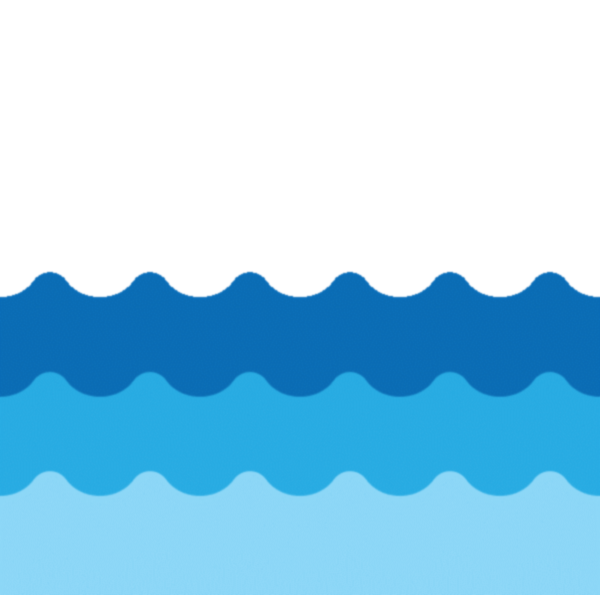 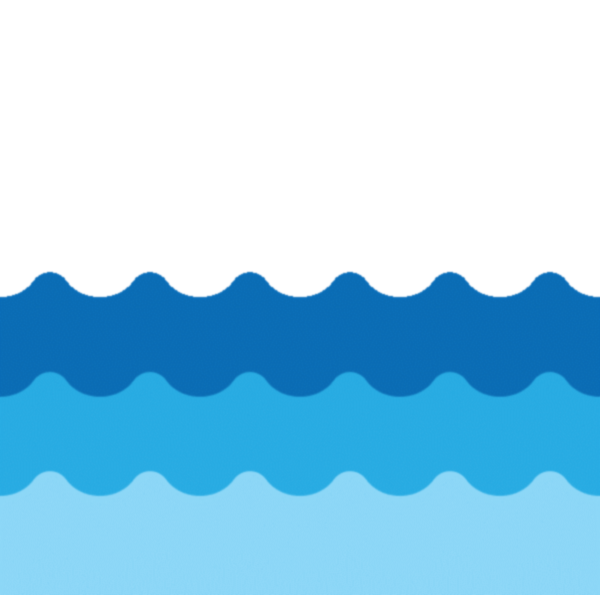 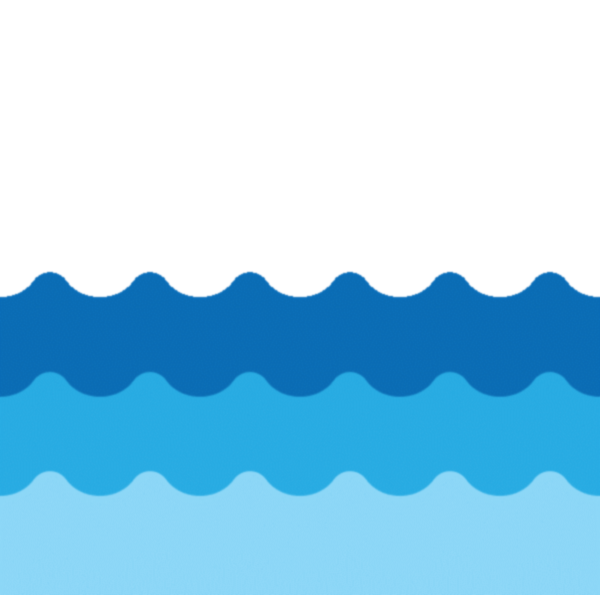 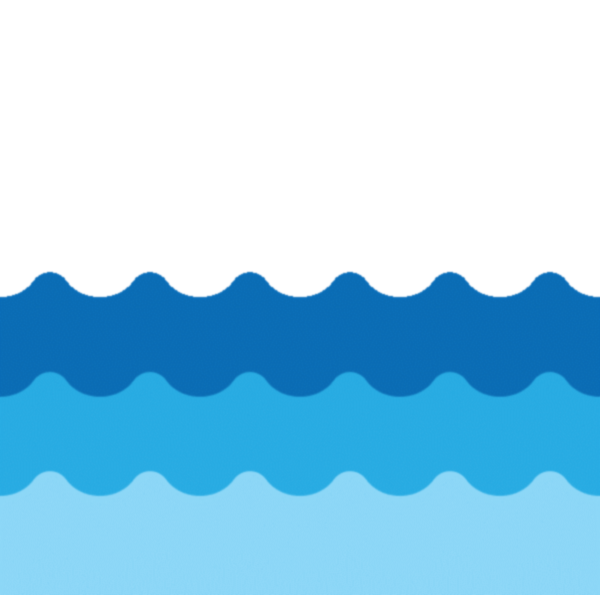 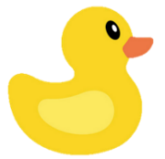 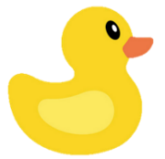 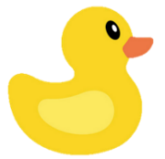 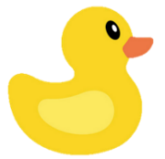 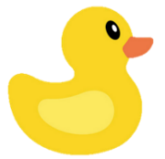 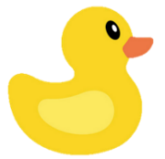 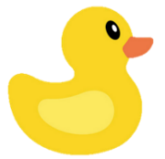 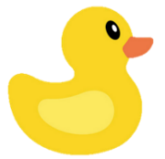 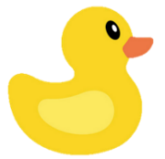 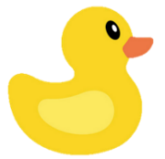 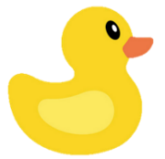 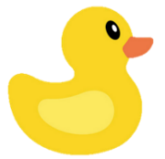 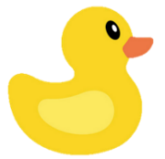 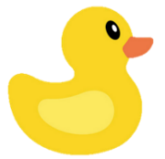 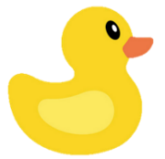 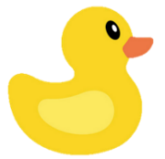 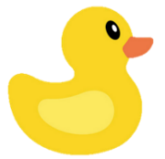 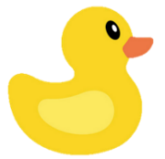 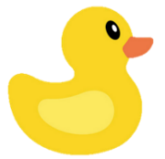 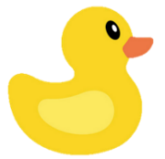 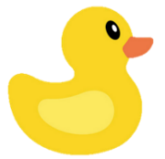 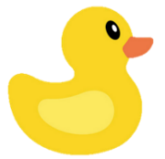 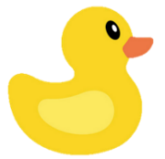 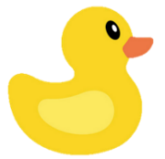 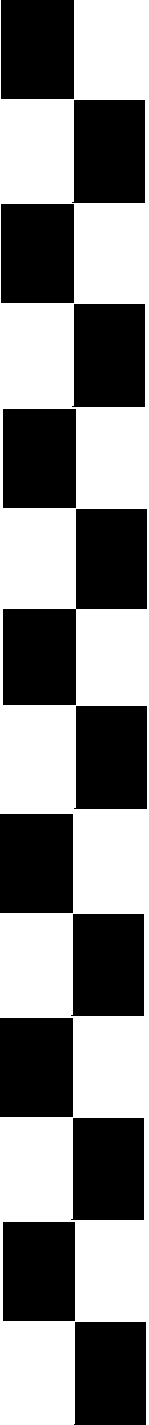 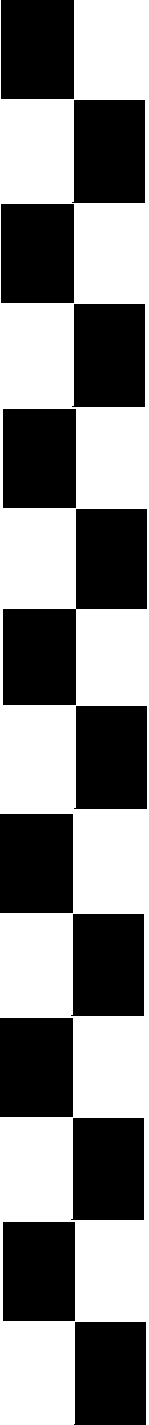 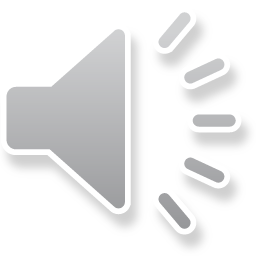 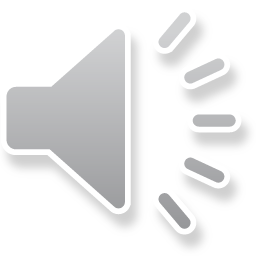 [Speaker Notes: Phần mềm gọi tên,Cô thầy hãy thay tên học sinh lớp mình vào nhé!]
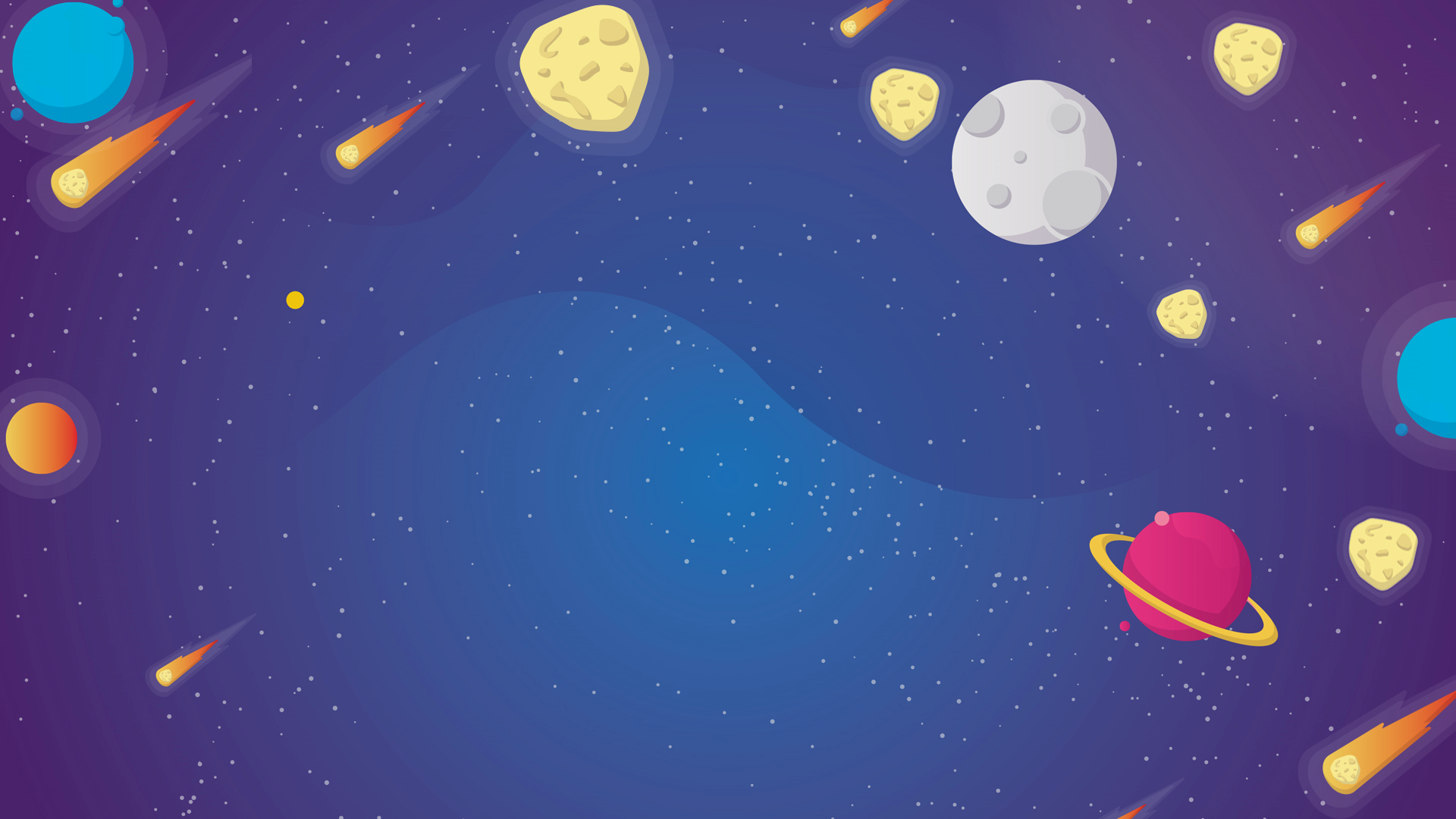 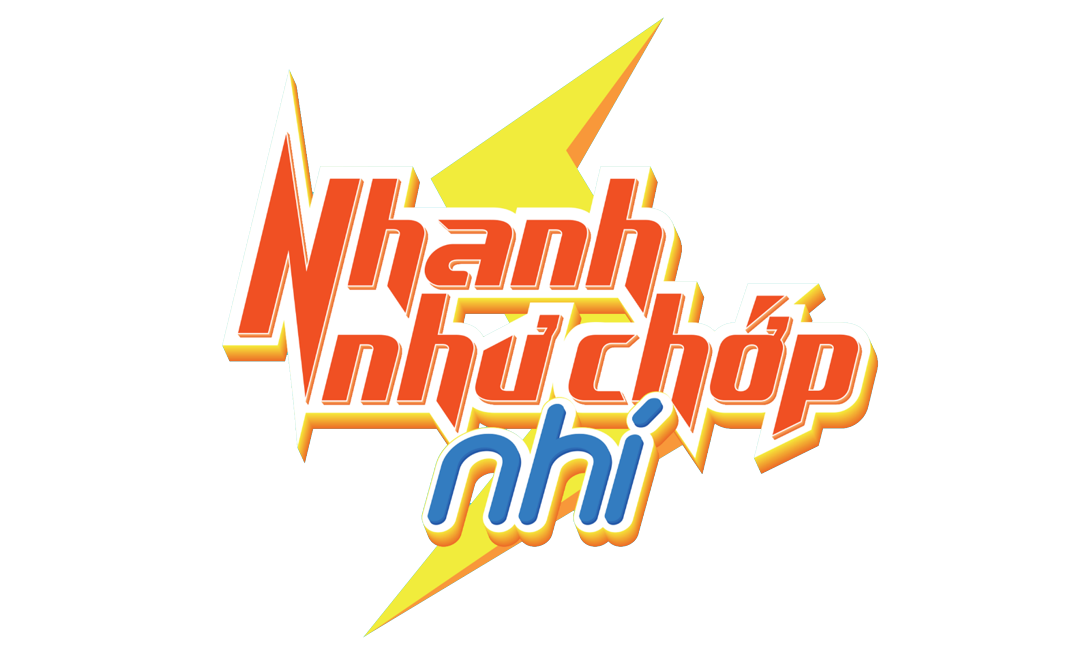 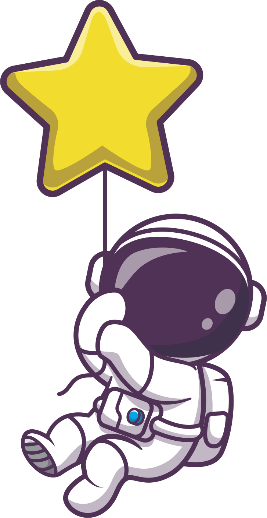 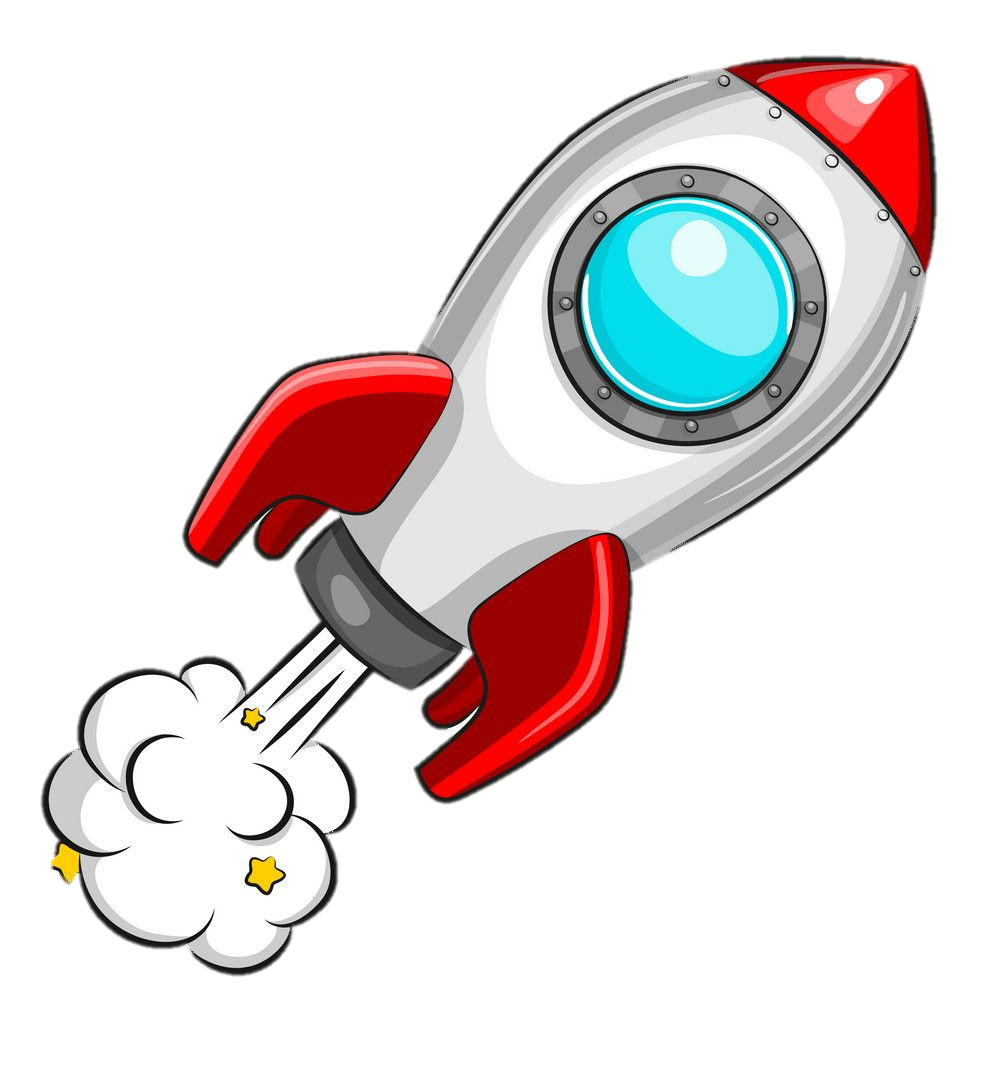 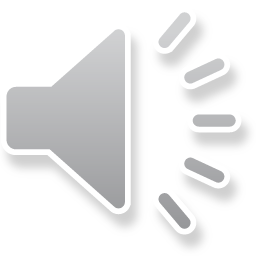 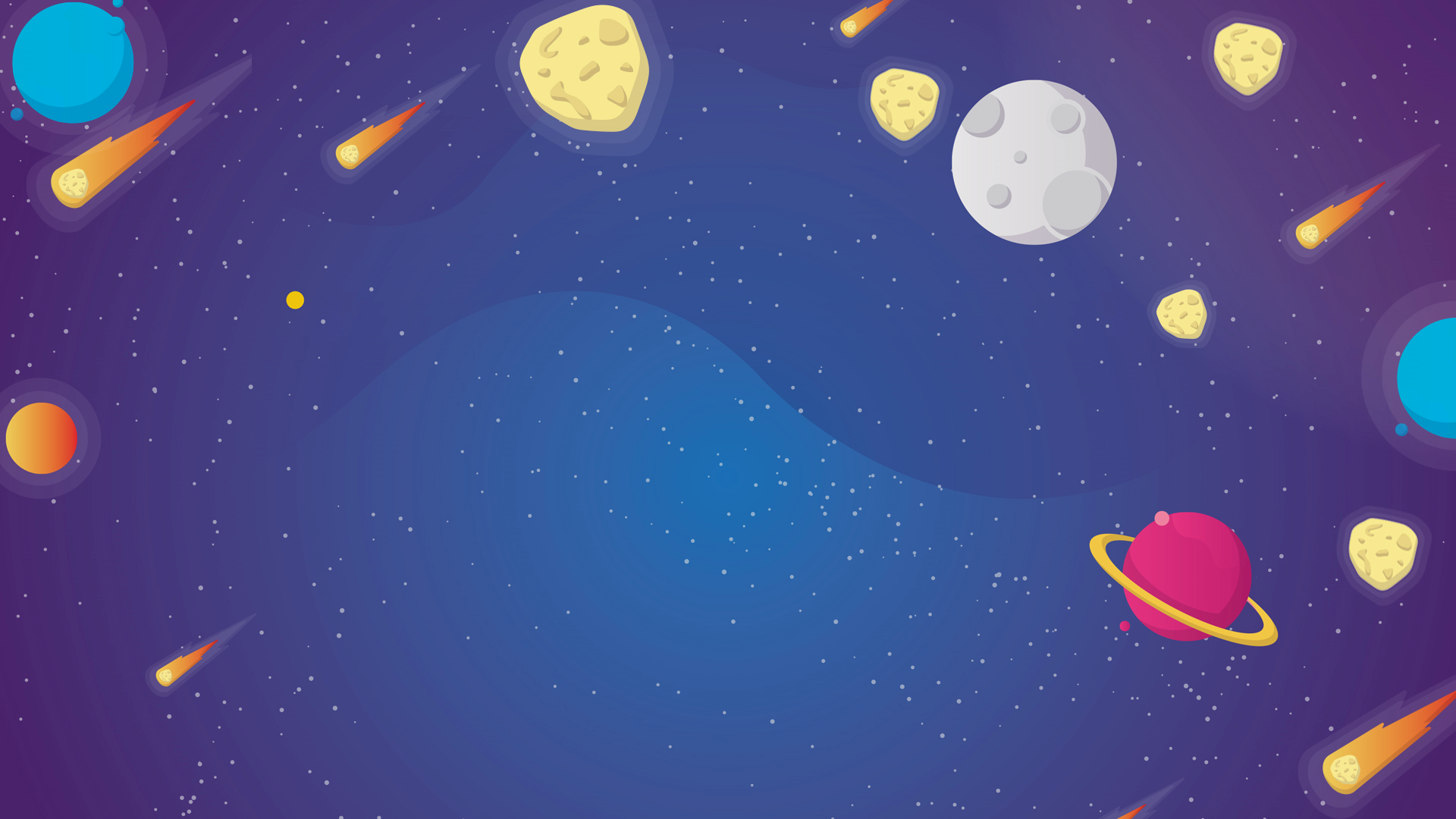 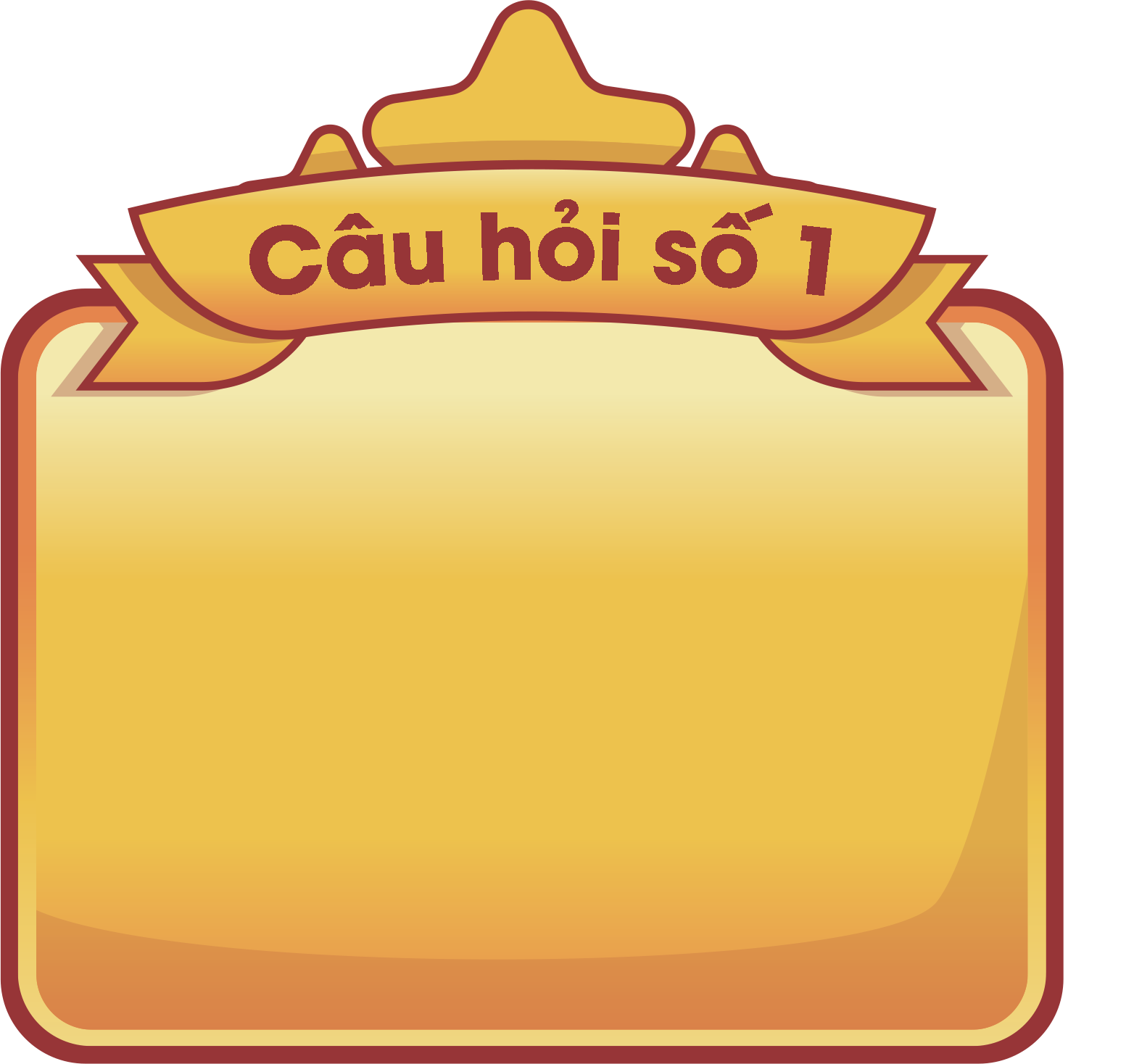 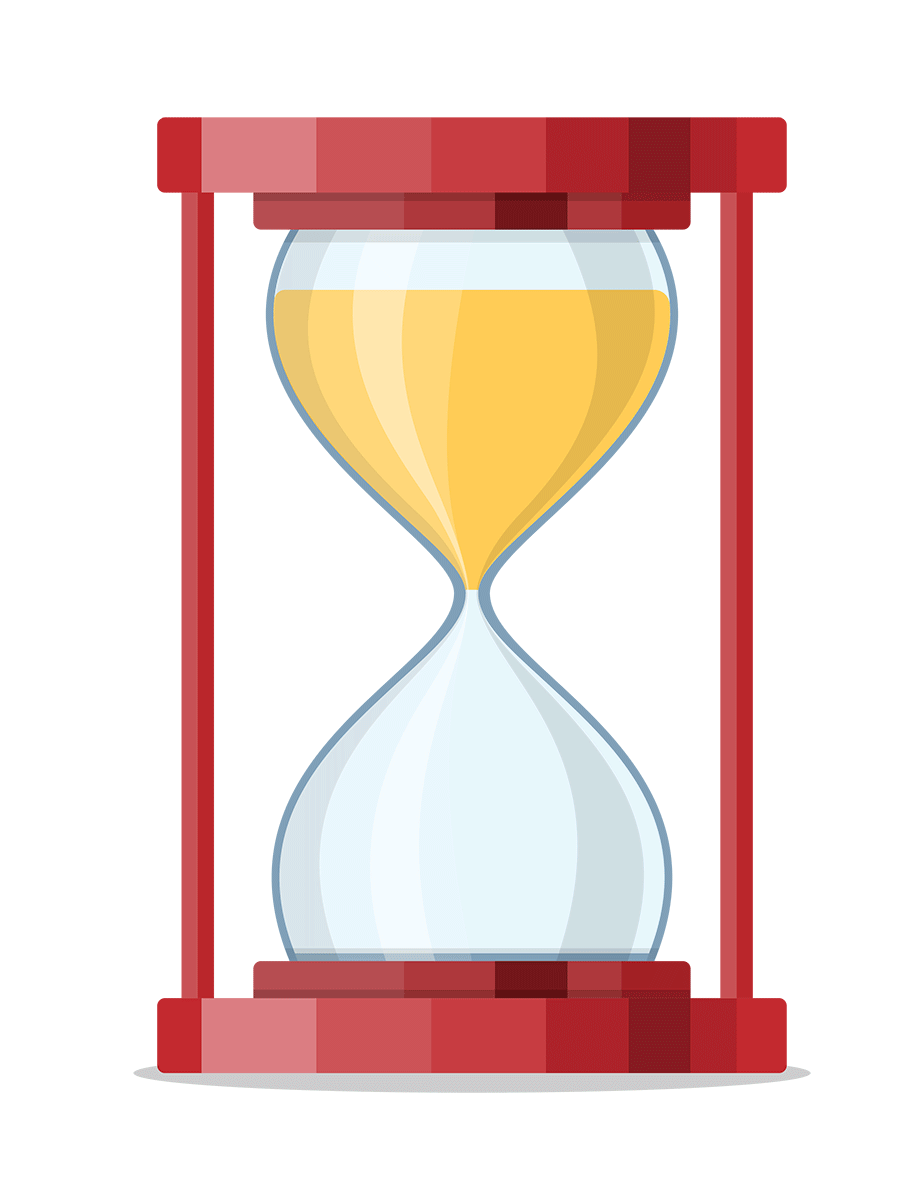 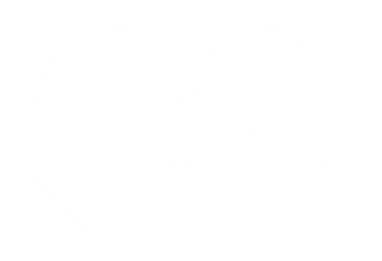 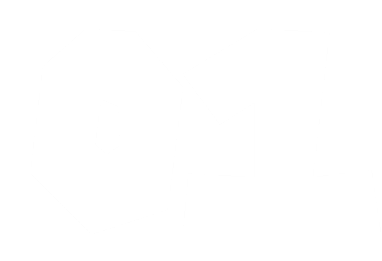 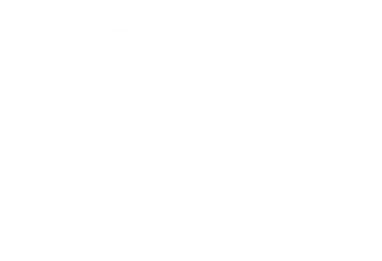 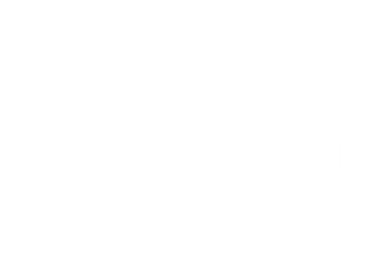 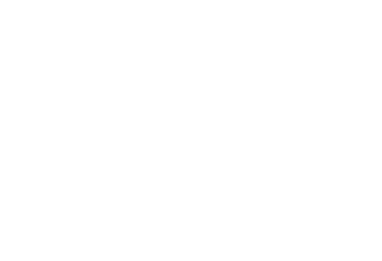 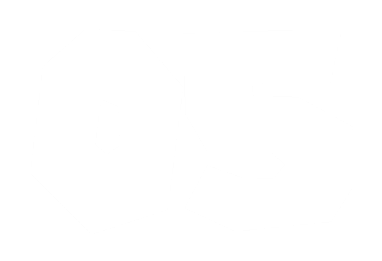 1
Ta lấy độ dài đáy nhân
với chiều cao 
(cùng một đơn vị đo)
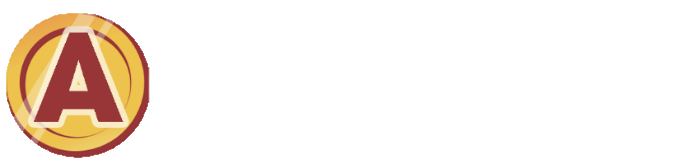 Ta lấy độ dài đáy chia cho
chiều cao (cùng một 
đơn vị đo)
Muốn tính diện tích hình tam giác ?
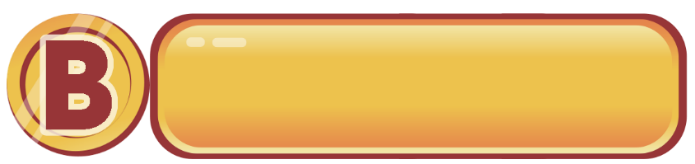 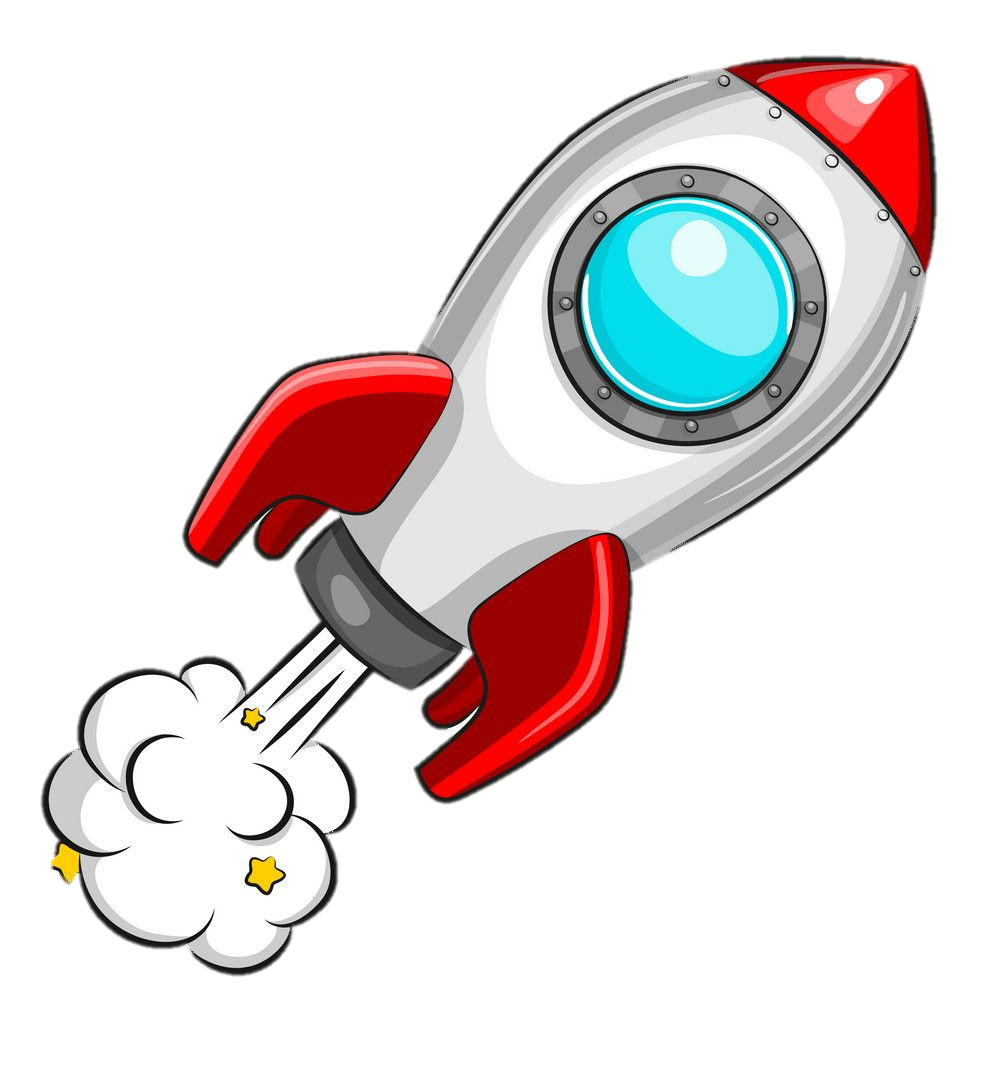 Ta lấy độ dài đáy nhân
với chiều cao (cùng một 
đơn vị đo) rồi nhân với 2.
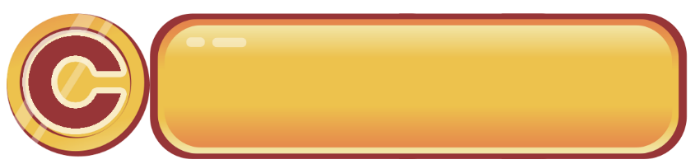 Ta lấy độ dài đáy nhân
với chiều cao (cùng một 
đơn vị đo) rồi chia cho 2.
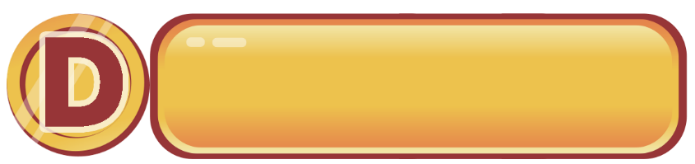 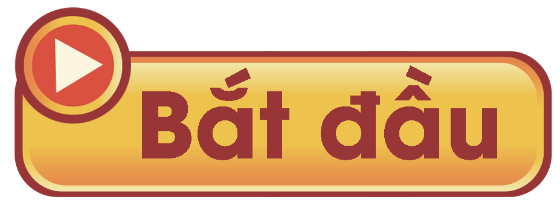 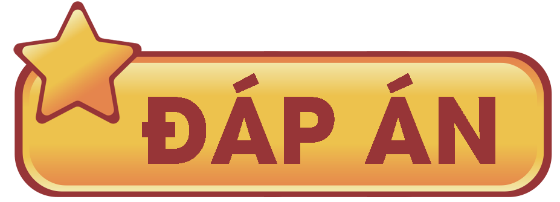 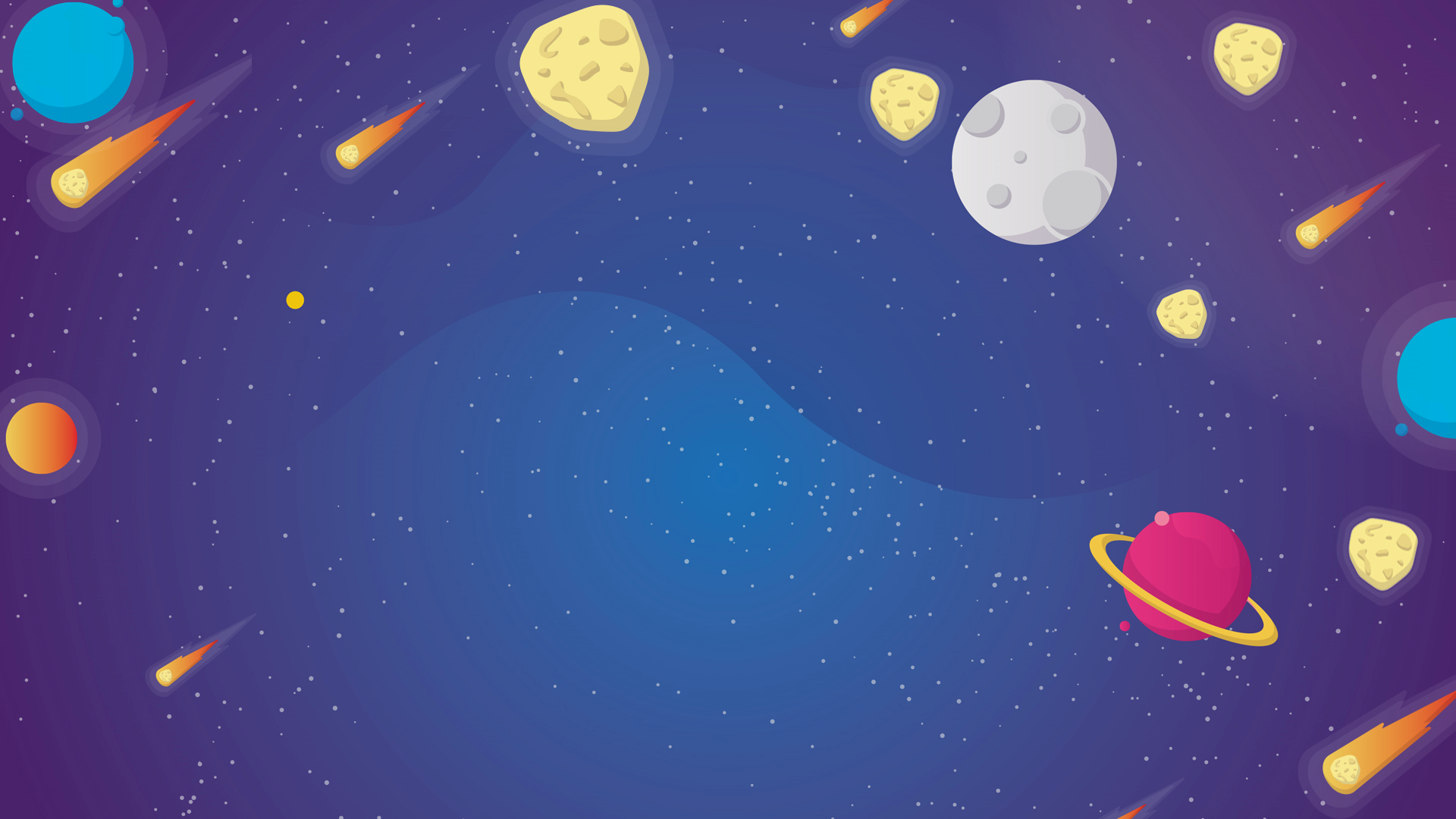 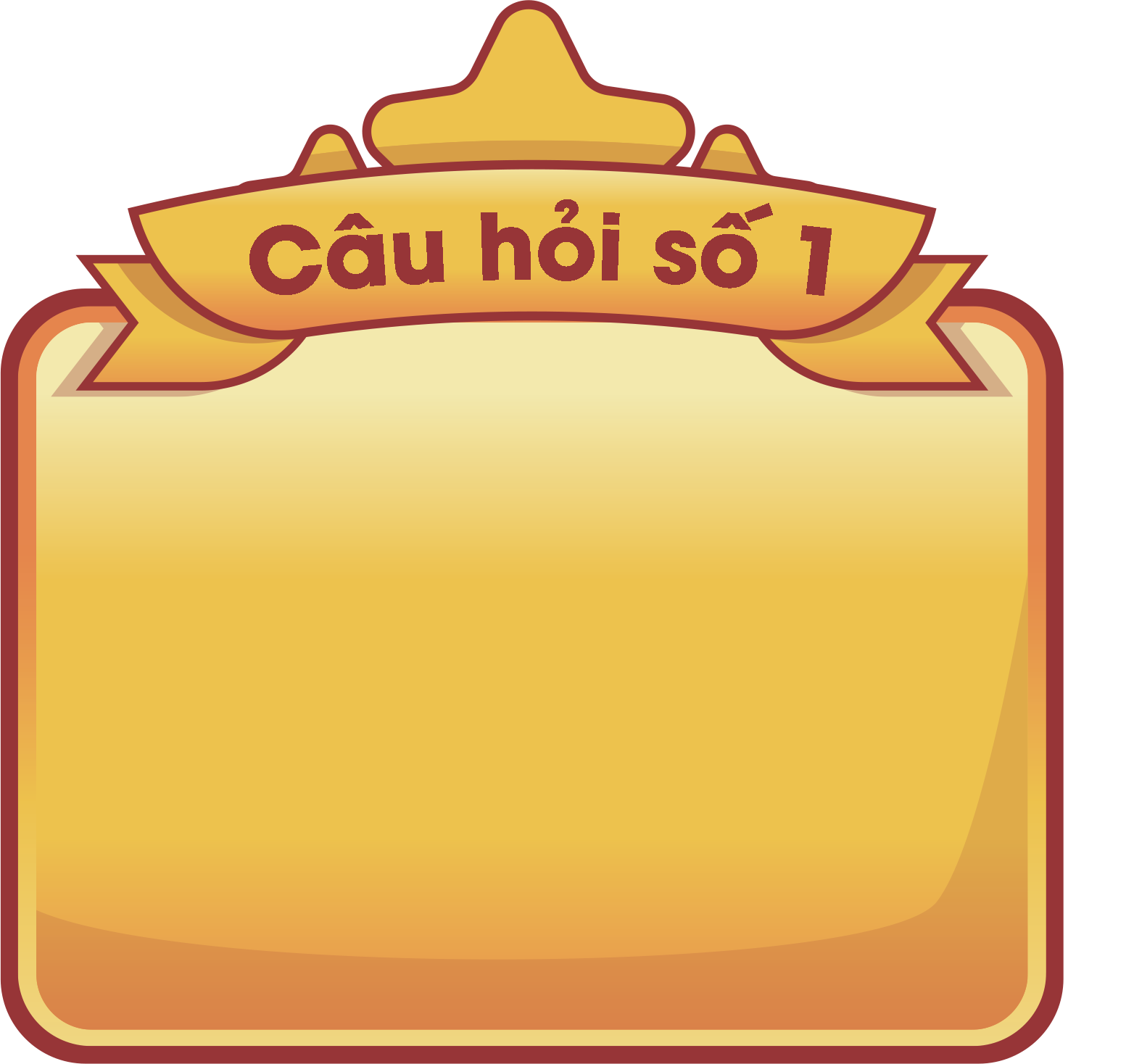 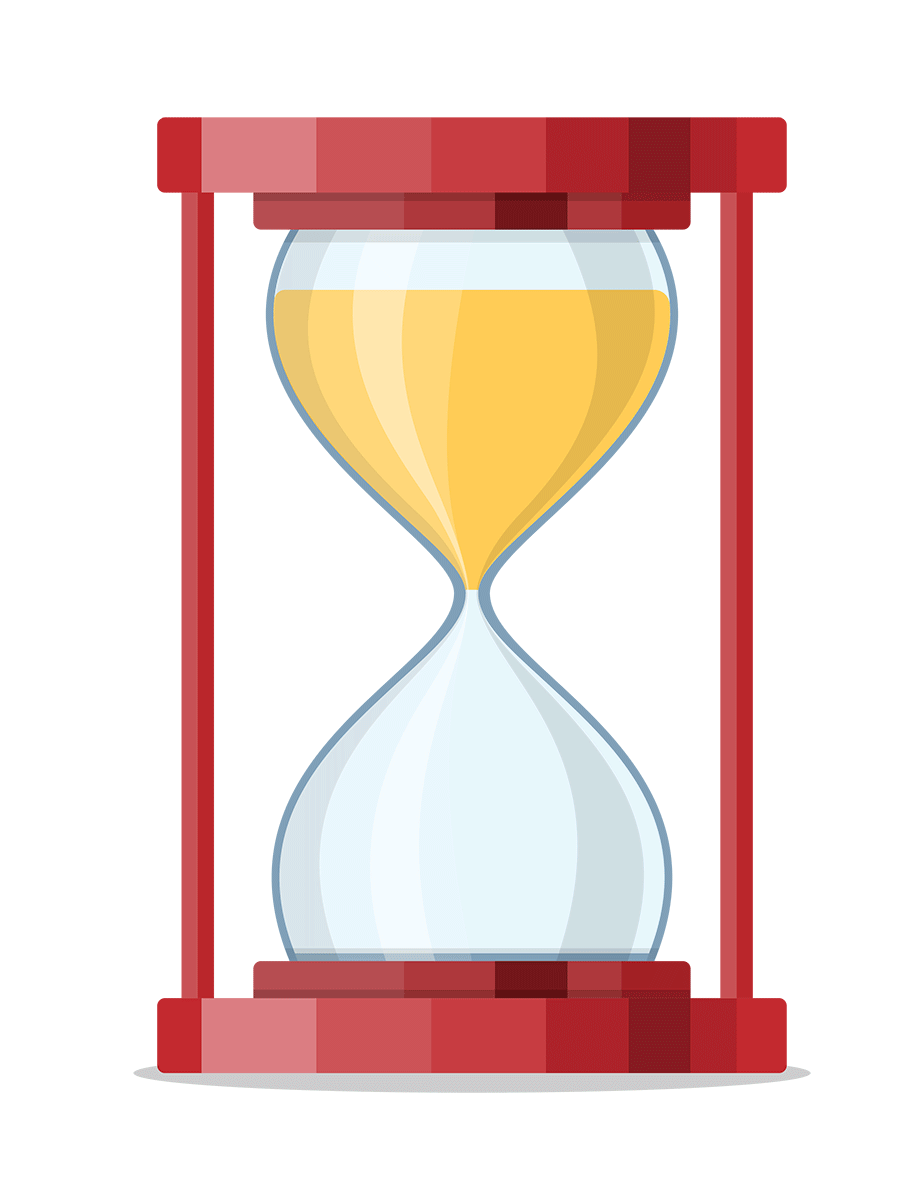 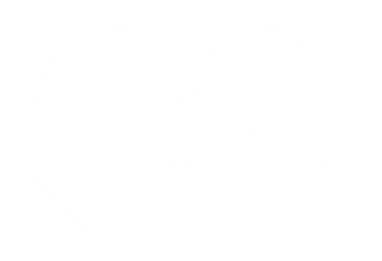 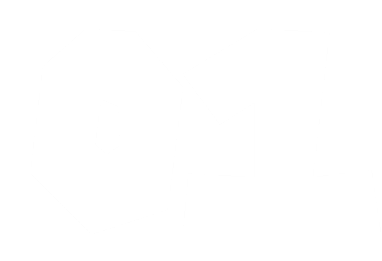 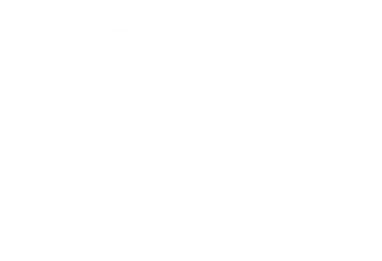 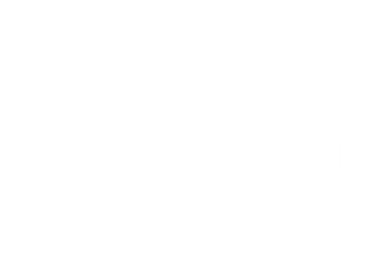 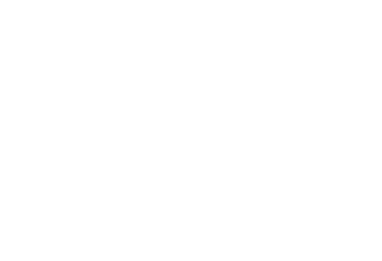 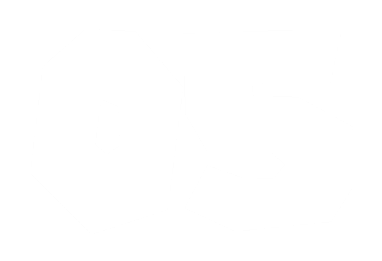 2
Có 2 cặp cạnh đối 
diện song song nhau
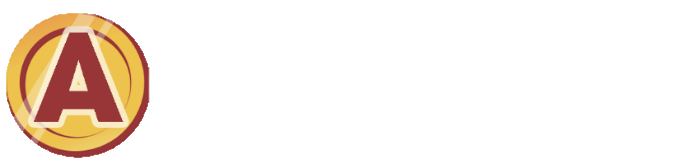 Có 1 cặp cạnh đối 
diện song song nhau
Hình thang là
hình như thế nào?
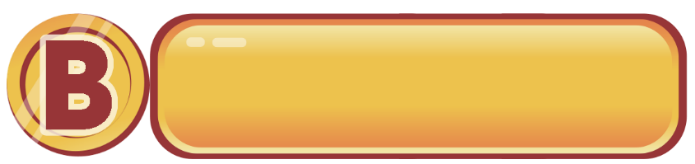 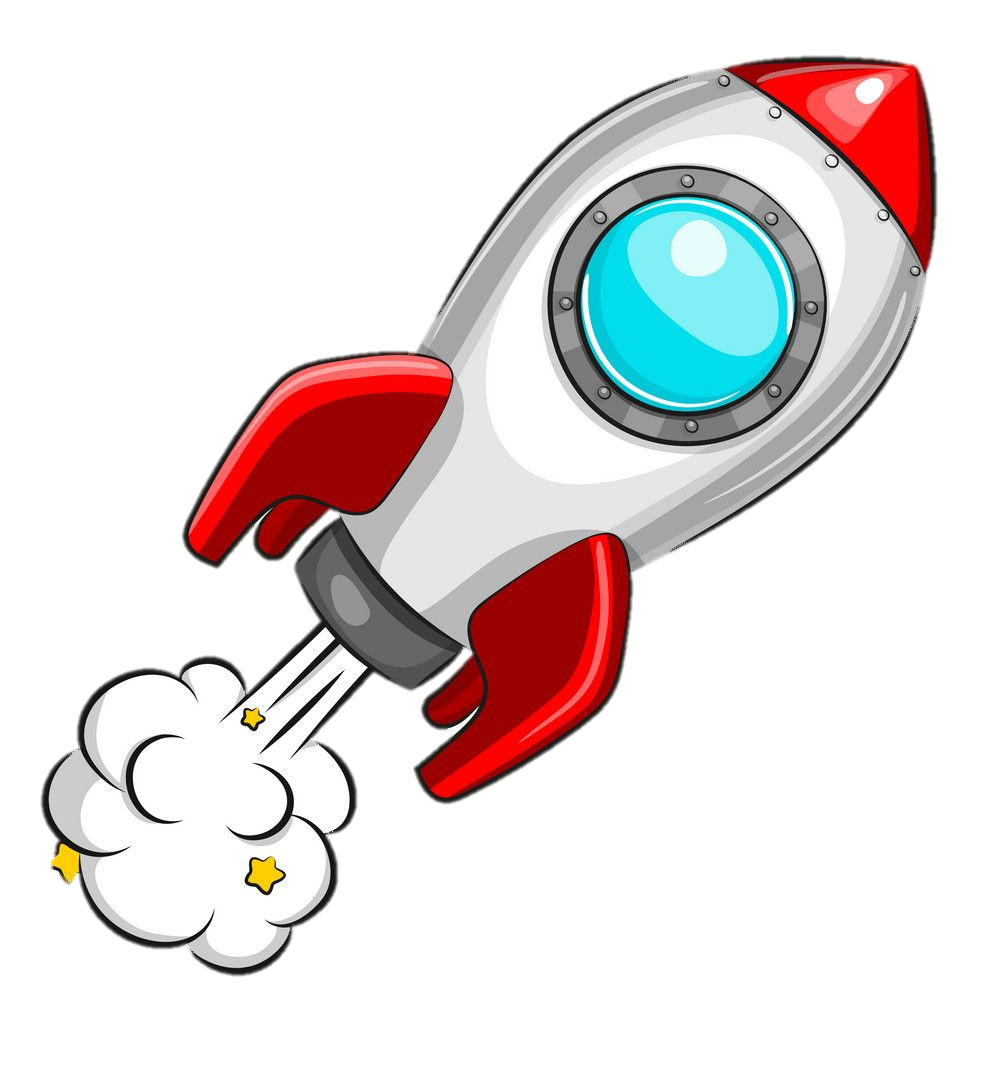 Có 2 cặp cạnh đối 
diện bằng nhau
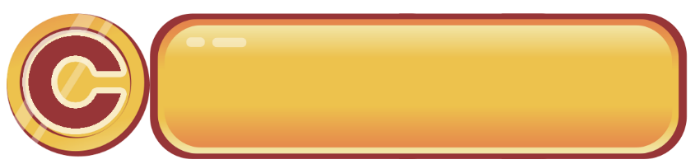 Có 1 cặp cạnh đối 
diện bằng nhau
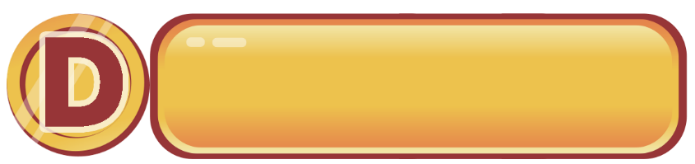 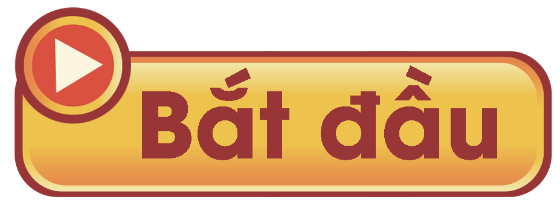 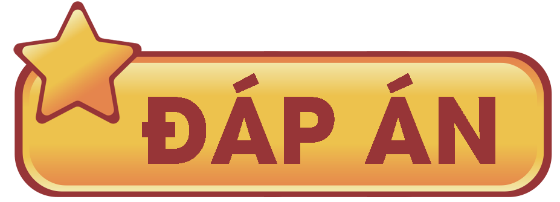 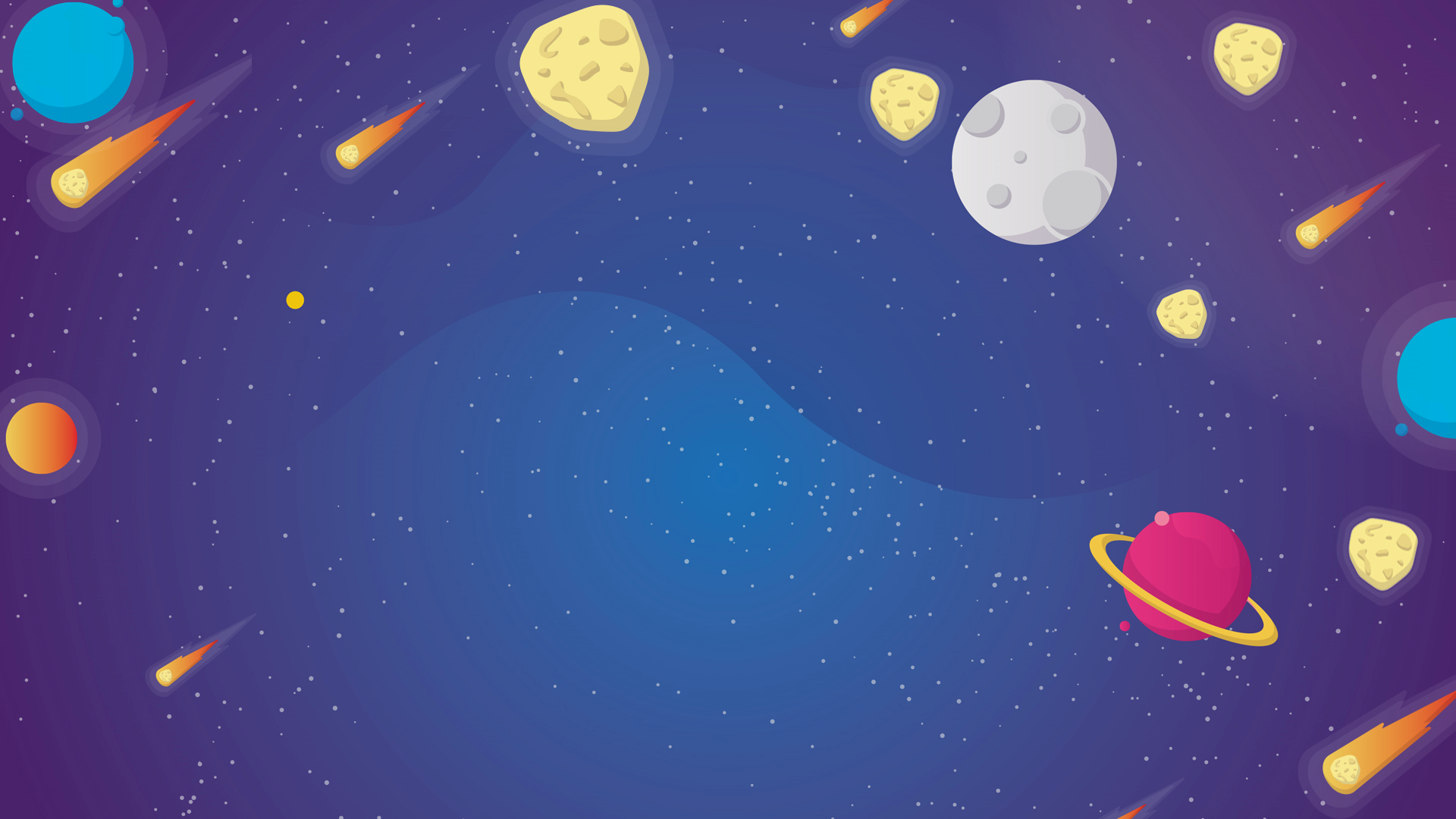 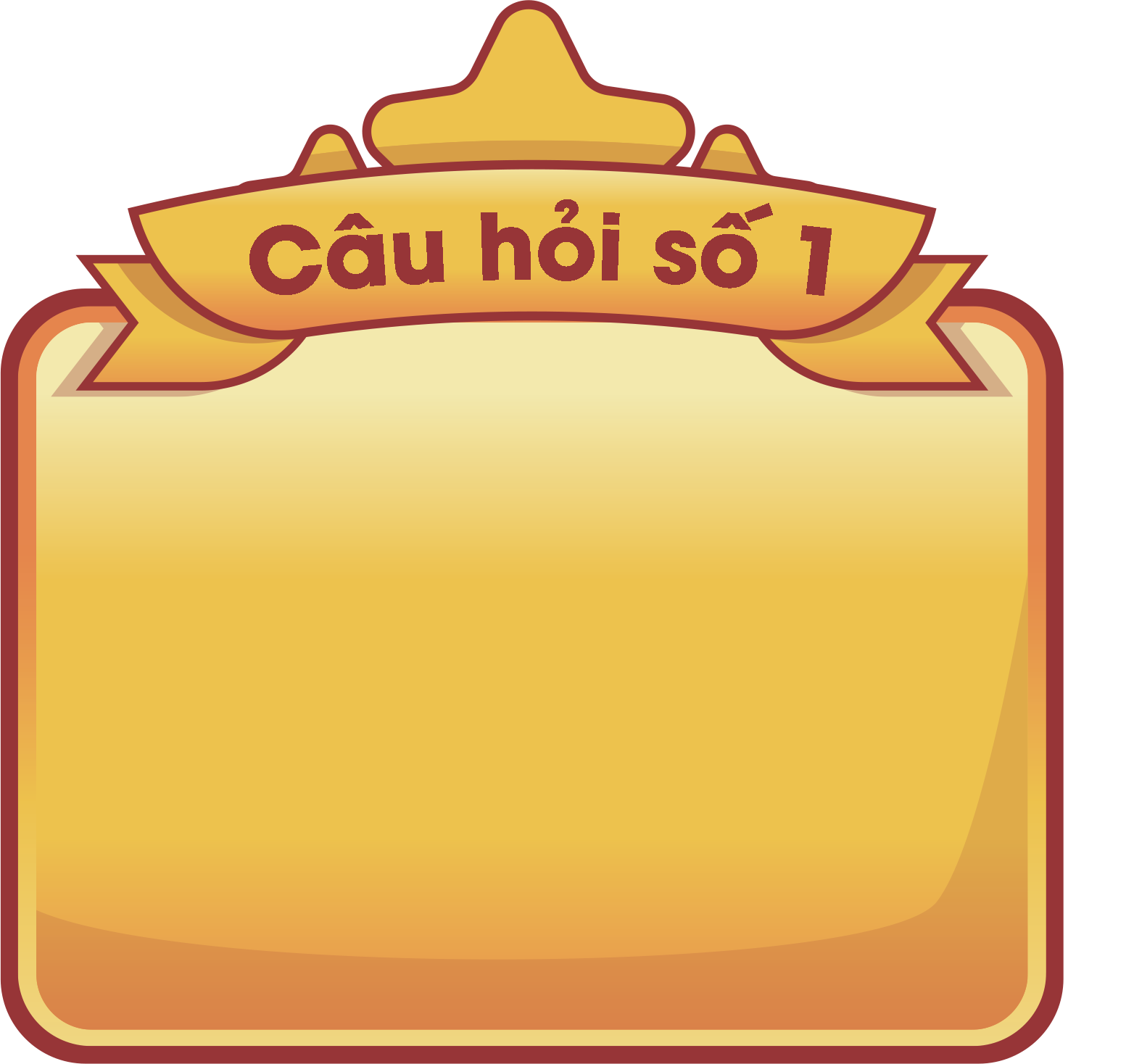 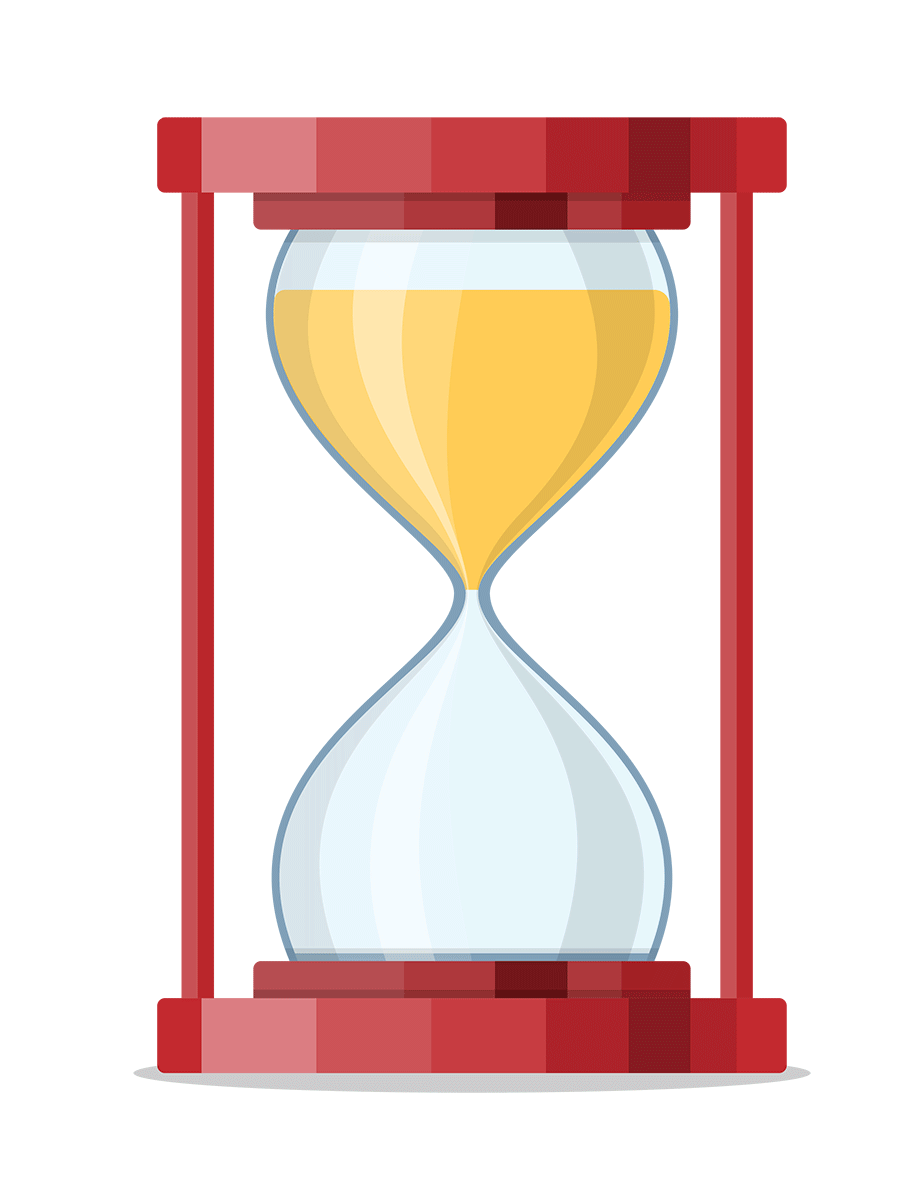 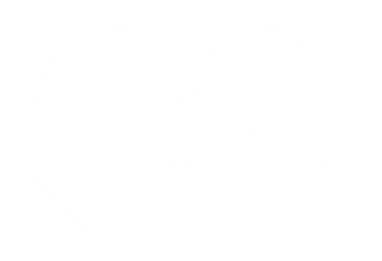 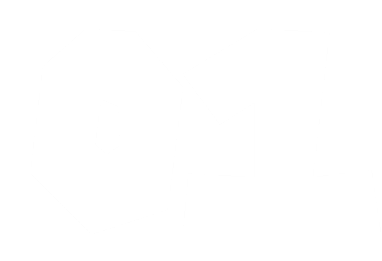 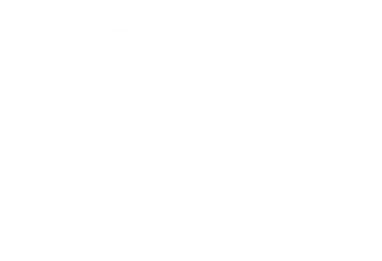 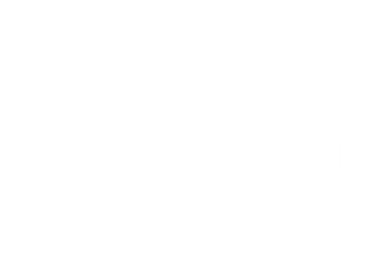 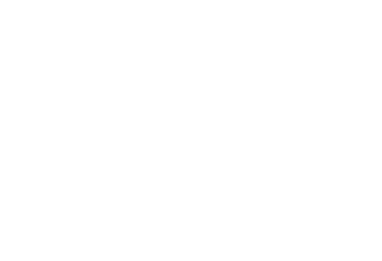 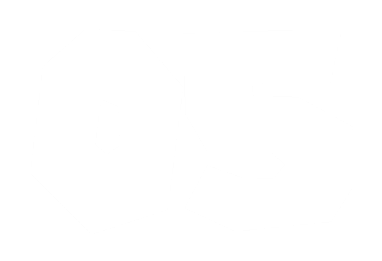 3
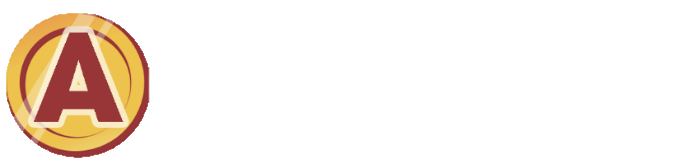 Hình 1
Hình nào dưới đây là hình thang ?
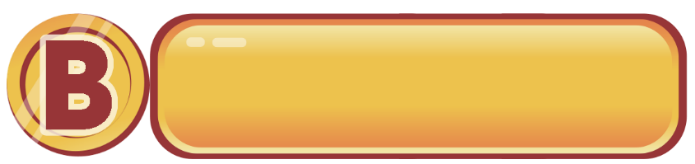 Hình 2
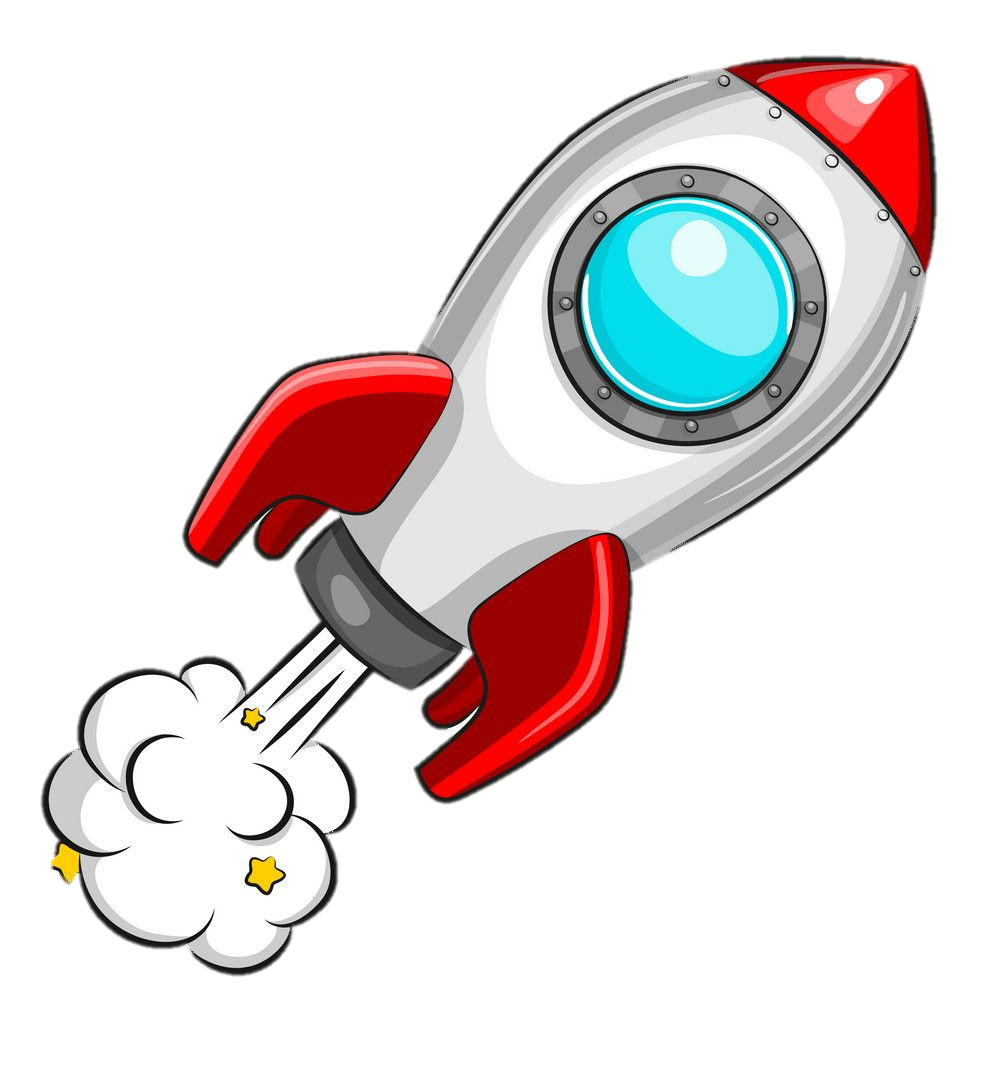 Hình 1
Hình 2
Hình 3
Hình 4
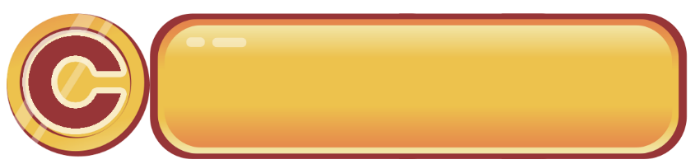 Hình 3
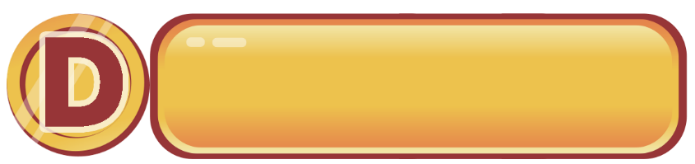 Hình 4
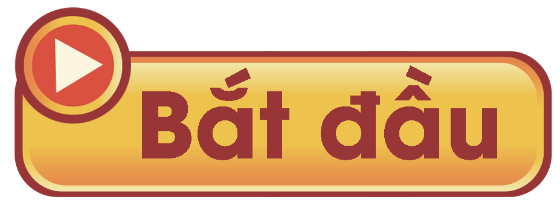 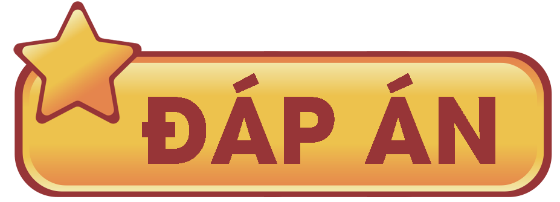 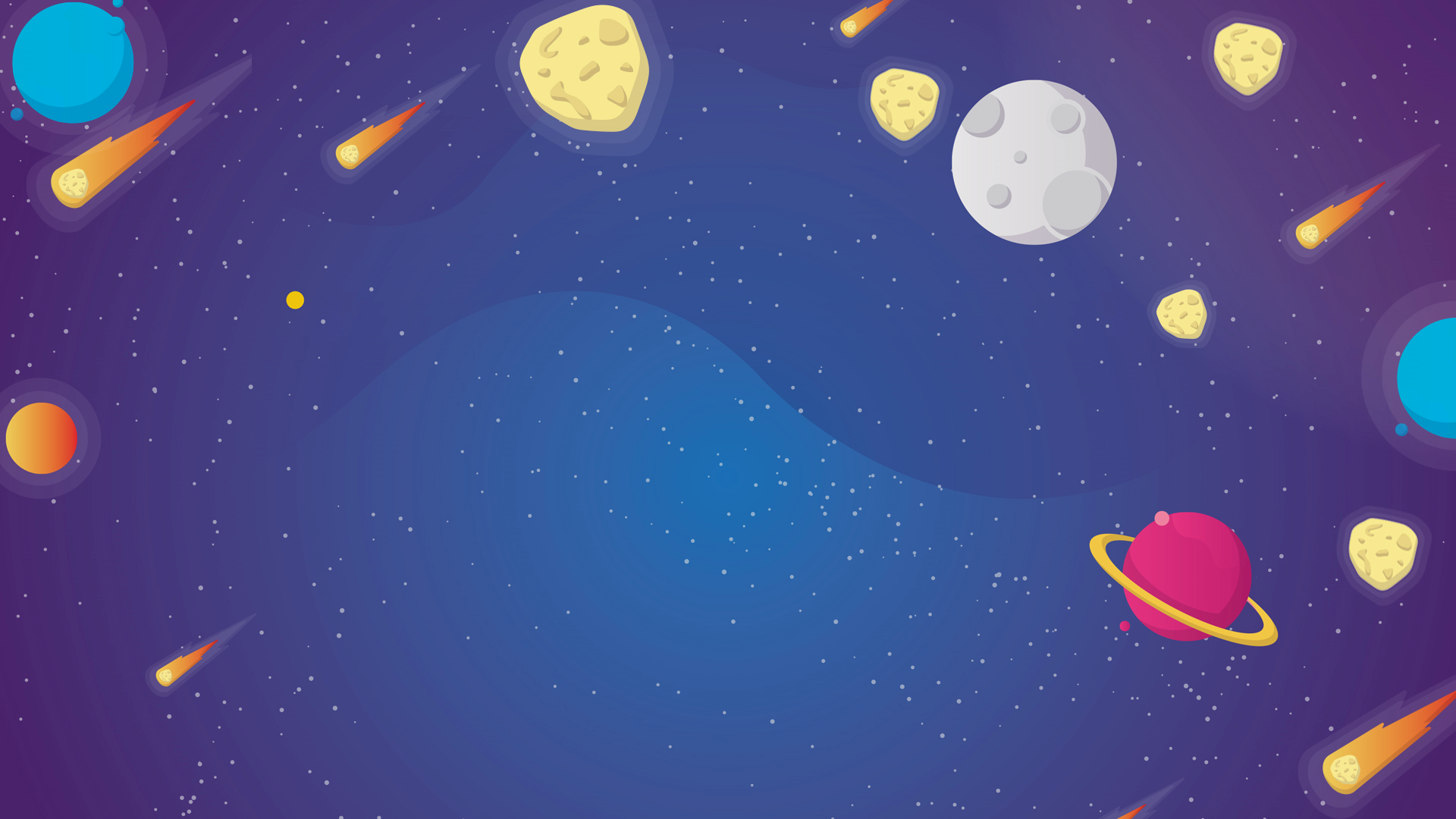 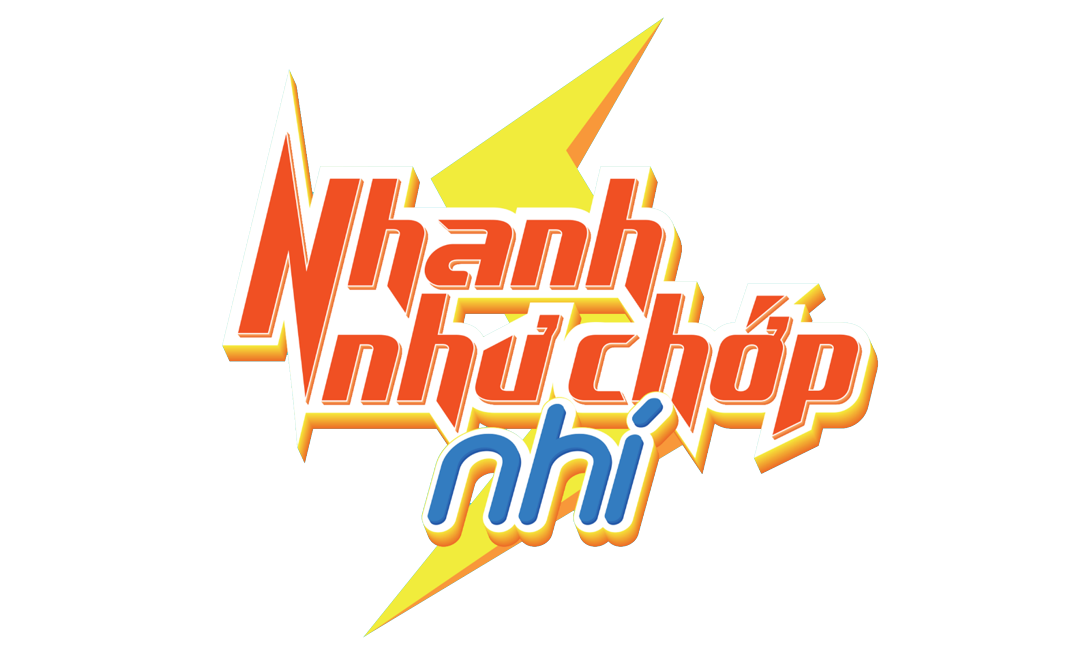 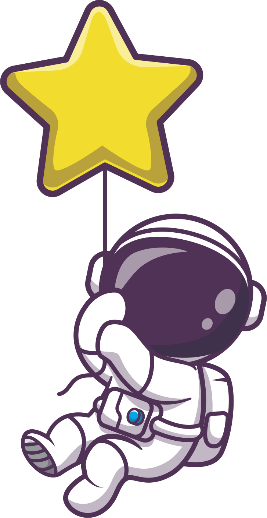 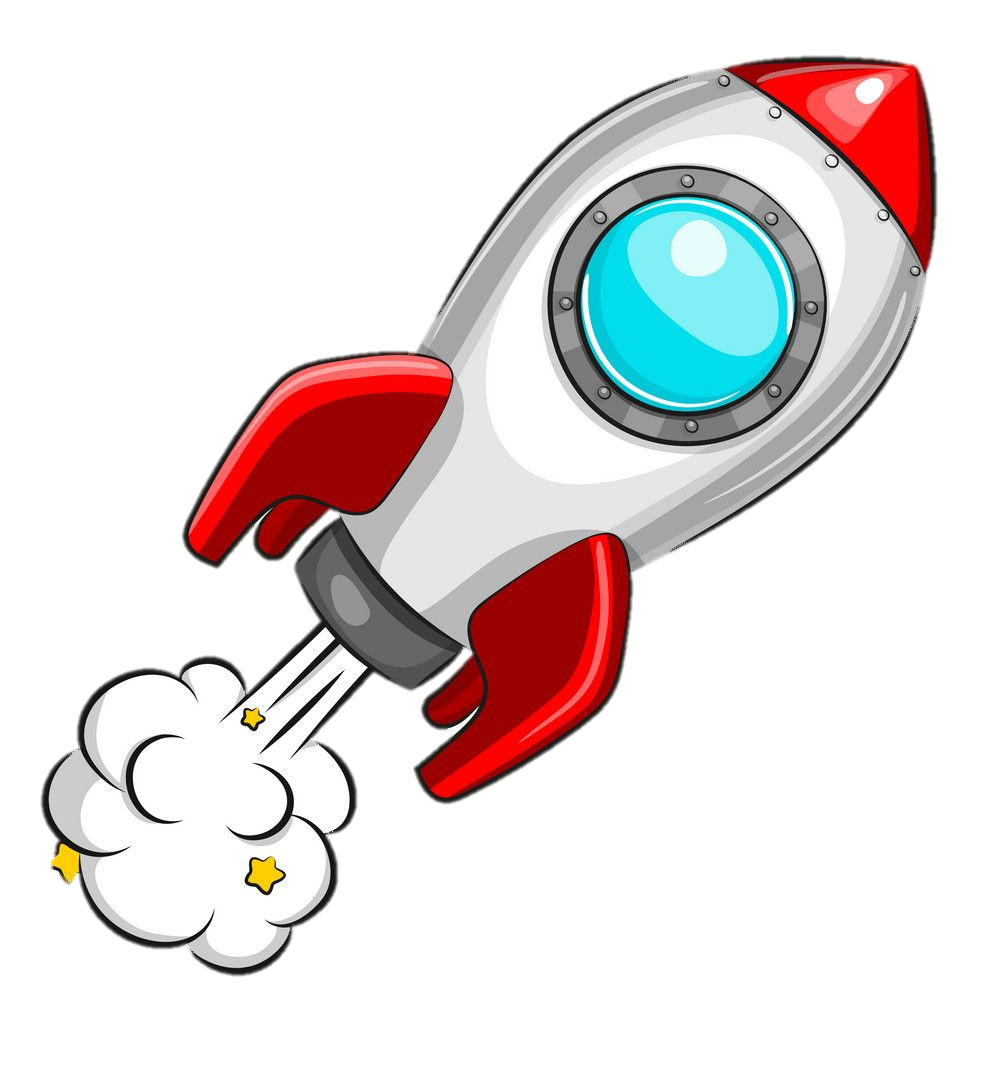 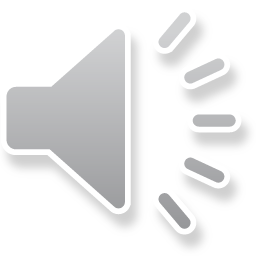 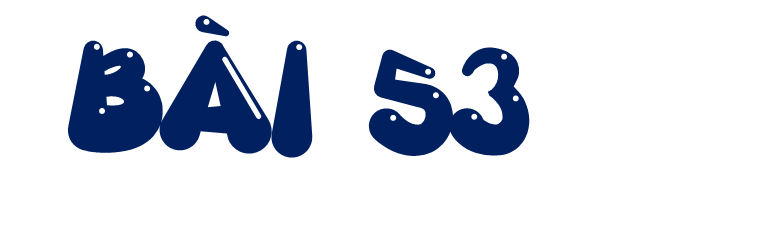 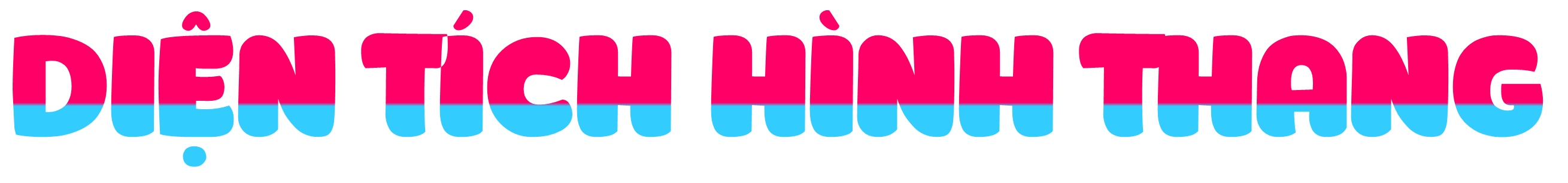 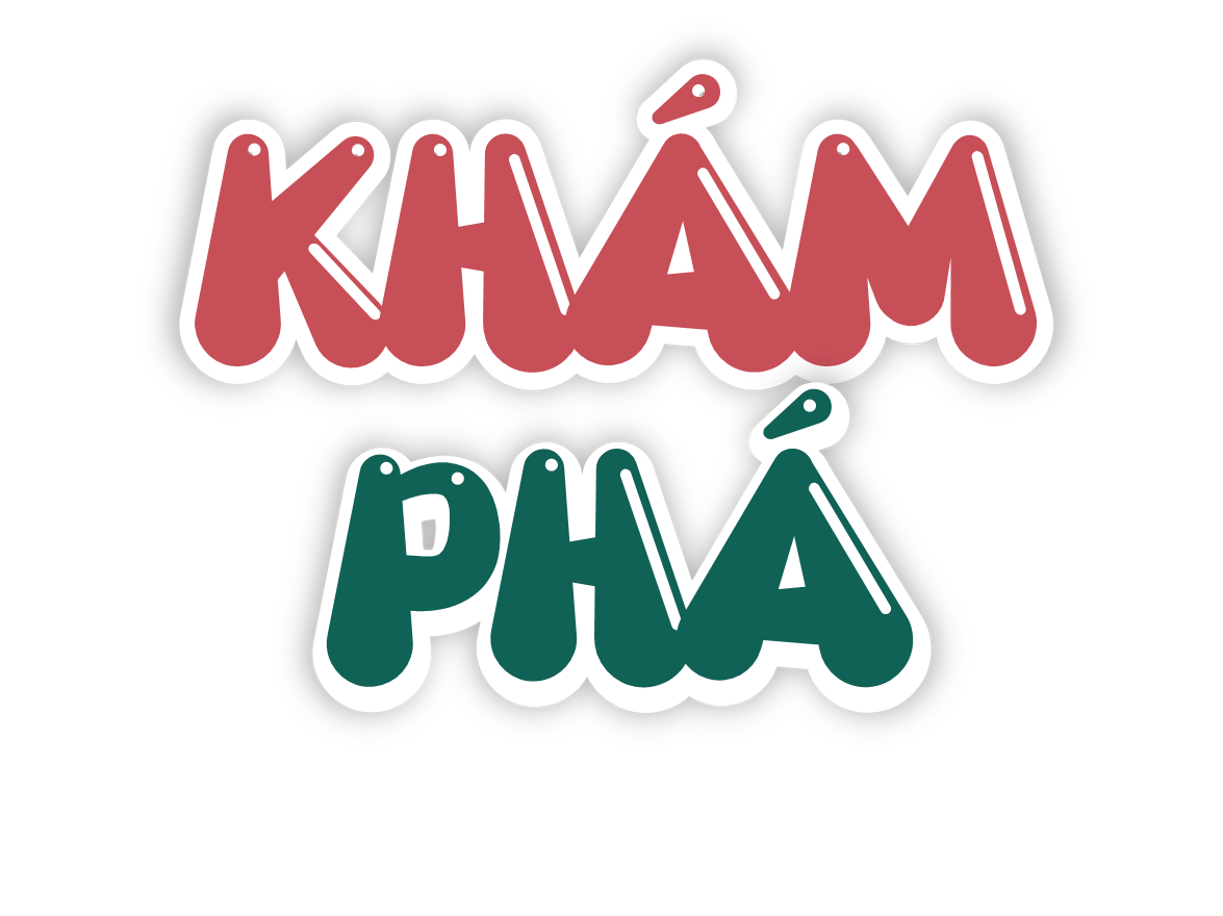 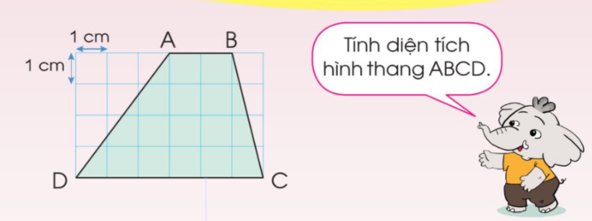 Ngoài cách đếm số ô vuông như trên, còn cách nào tính diện tích hình thang ABCD thuận tiện hơn không?
Cho hình thang ABCD
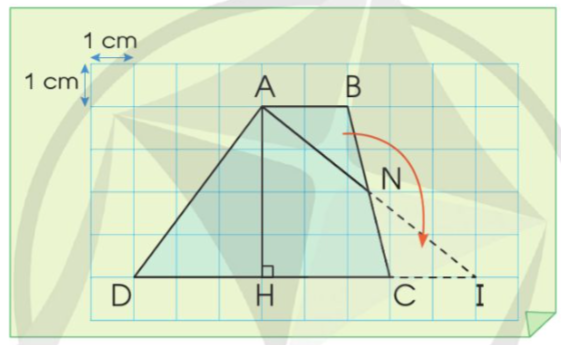 Đánh dấu trung điểm N của cạnh bên BC, cắt và ghép thành hình tam giác AID.
Để tính được diện tích hình thang ta tiến hành cắt, ghép như sau:
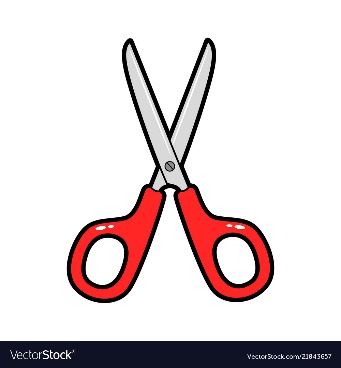 - N là trung điểm của cạnh BC.
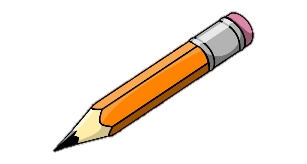 A
B
- Nối A với N.
N
- Cắt theo đoạn AN được hình tam giác ABN.
D
H
C
A
D
H
C
Để tính được diện tích hình thang ta tiến hành cắt, ghép như sau:
Ghép với hình tứ giác ANCD. Ta được tam giác AID (như hình vẽ)
B
N
I
Ta có:
Diện tích hình thang ABCD bằng diện tích hình tam giác AID.
(6 + 2) x 4
Diện tích hình tam giác AID là:
= 16 (cm2)
2
Vậy diện tích hình thang ABCD bằng 16 cm2
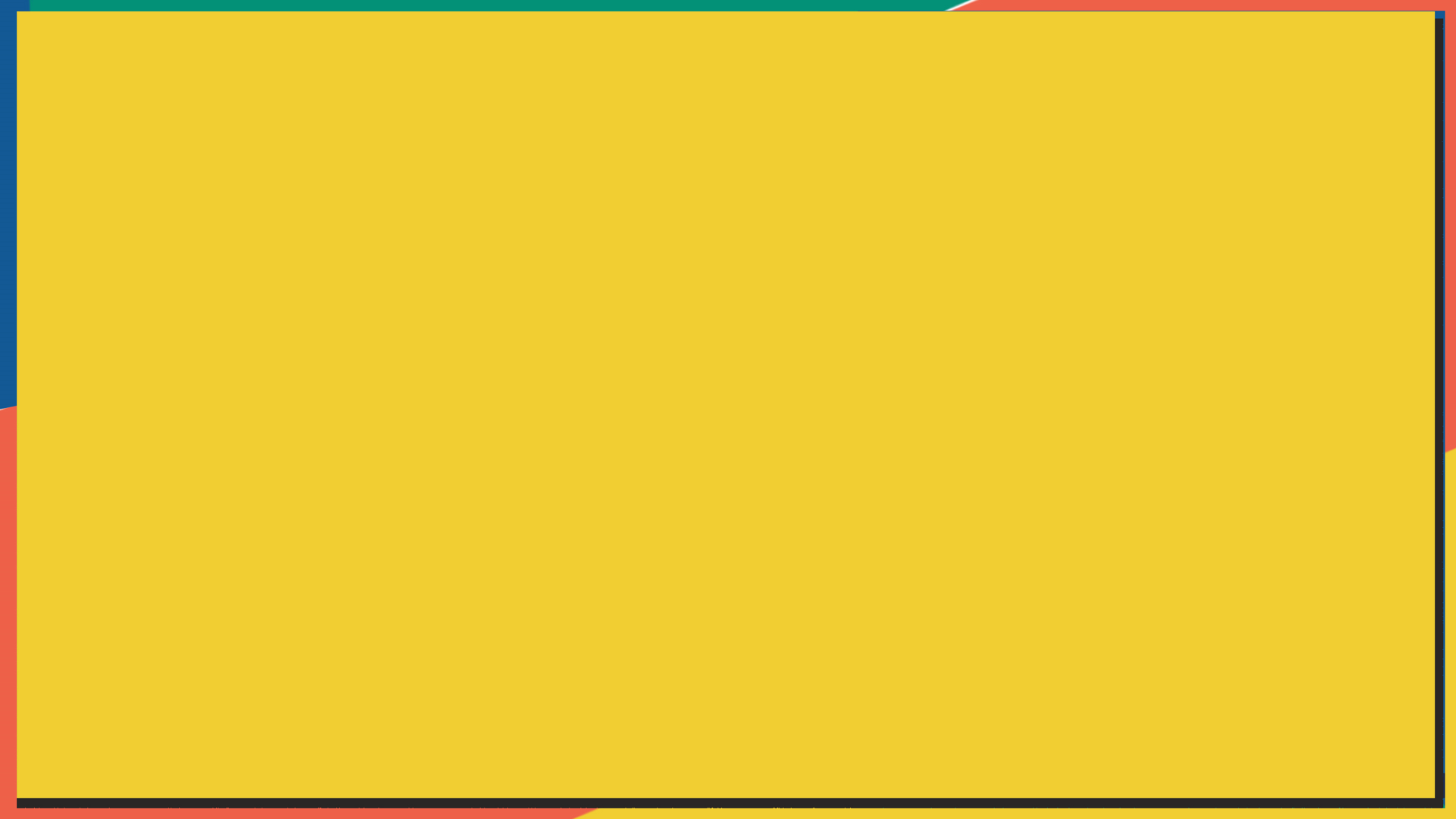 (a + b)    h
S
=
2
b
Diện tích hình thang bằng
tổng độ dài hai đáy nhân
với chiều cao (cùng một 
đơn vị đo) rồi chia cho 2.
Ghi nhớ:
h
a
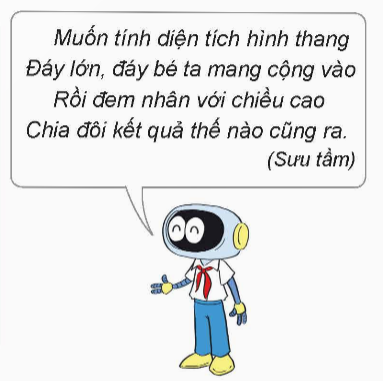 S là diện tích ;
a, b là độ dài hai đáy ;
h là chiều cao
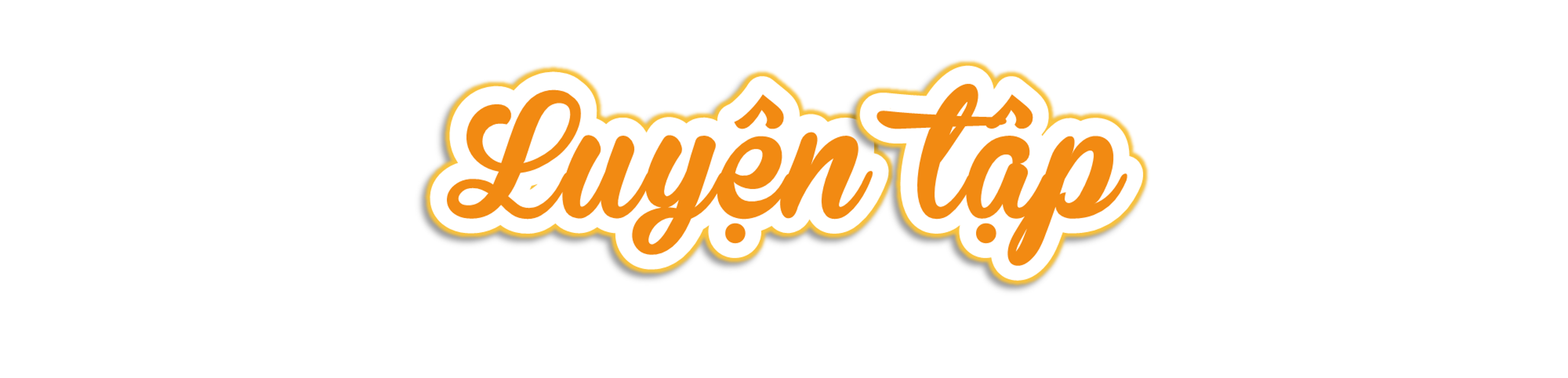 1
Tính diện tích mỗi hình thang sau:
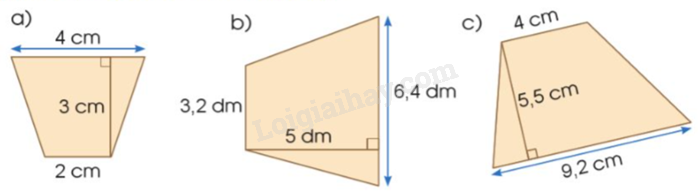 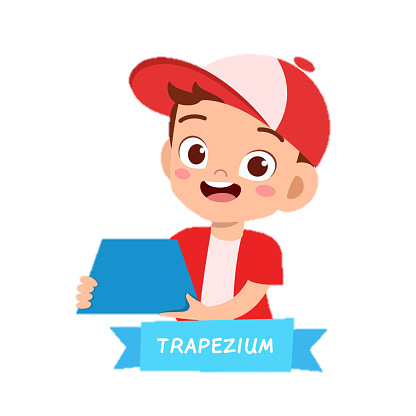 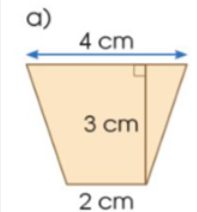 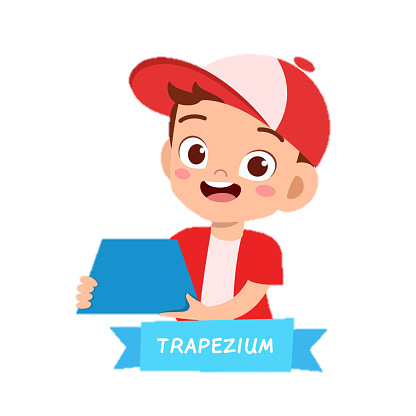 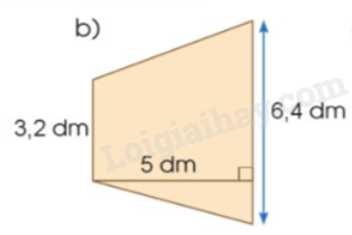 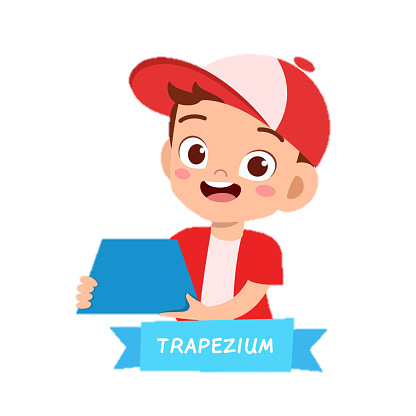 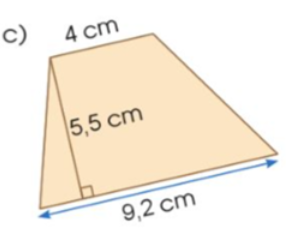 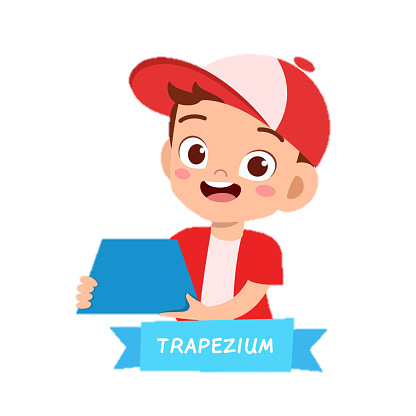 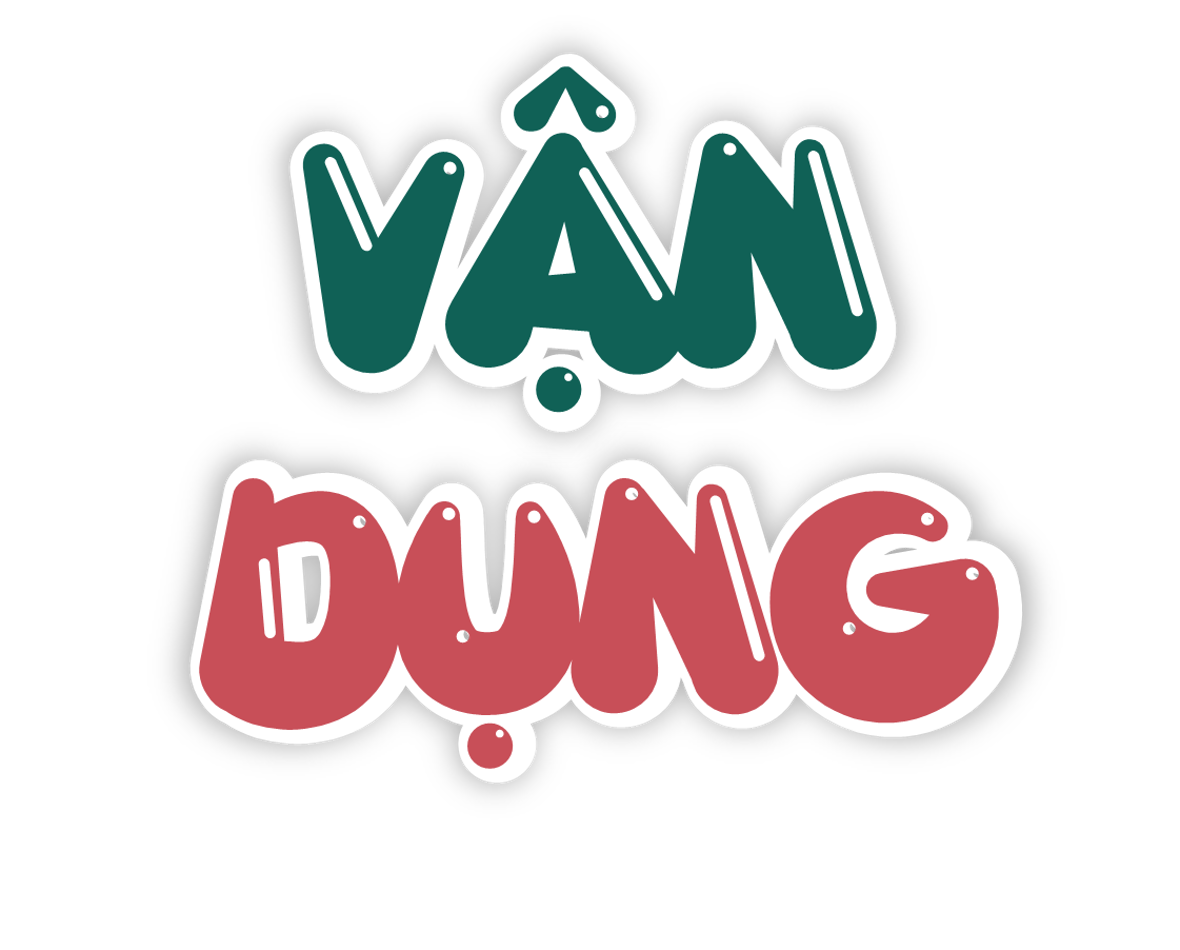 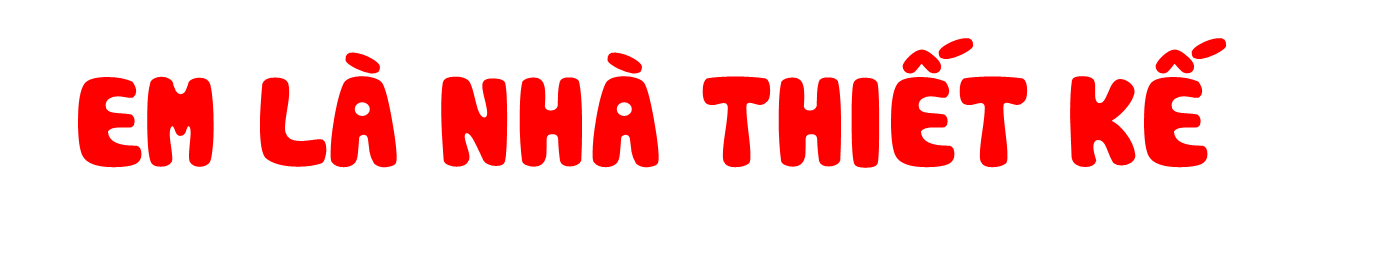 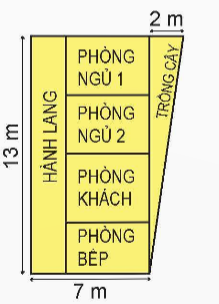 Nhà bác An có một mảnh đất hình thang vuông và muốn thiết kế để xây nhà. Trên đây là bản thiết kế do bác An tự tay vẽ (đưa ra hình vẽ). Em hãy giúp bác:
a) Tính lại diện tích mảnh đất.
b) Đưa ra bản thiết kế các phòng theo ý thích của em.
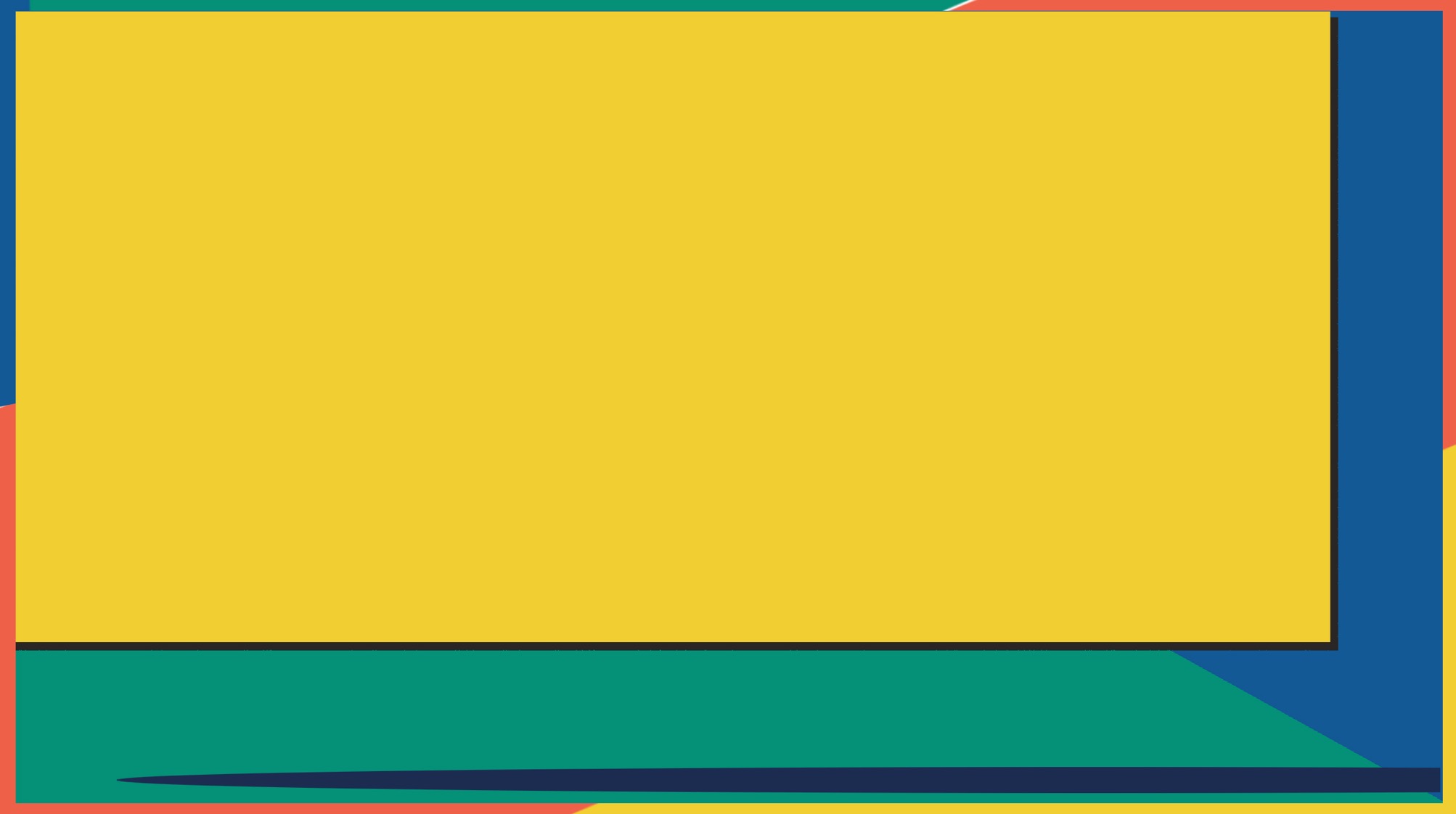 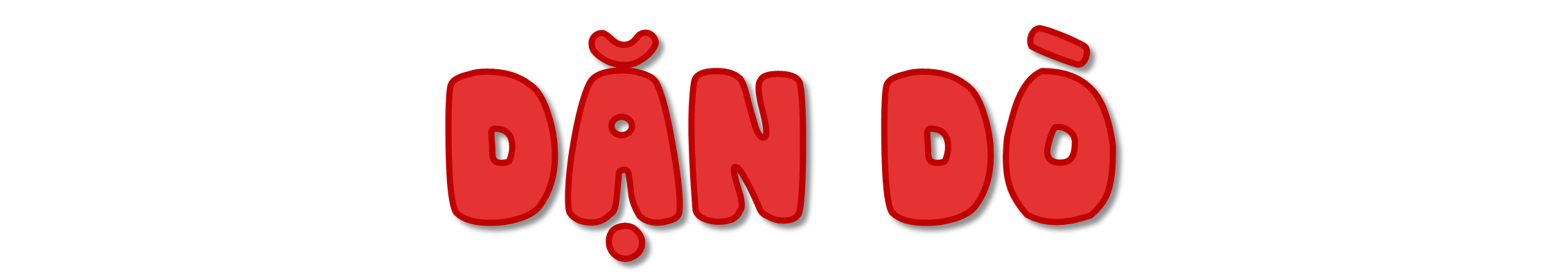 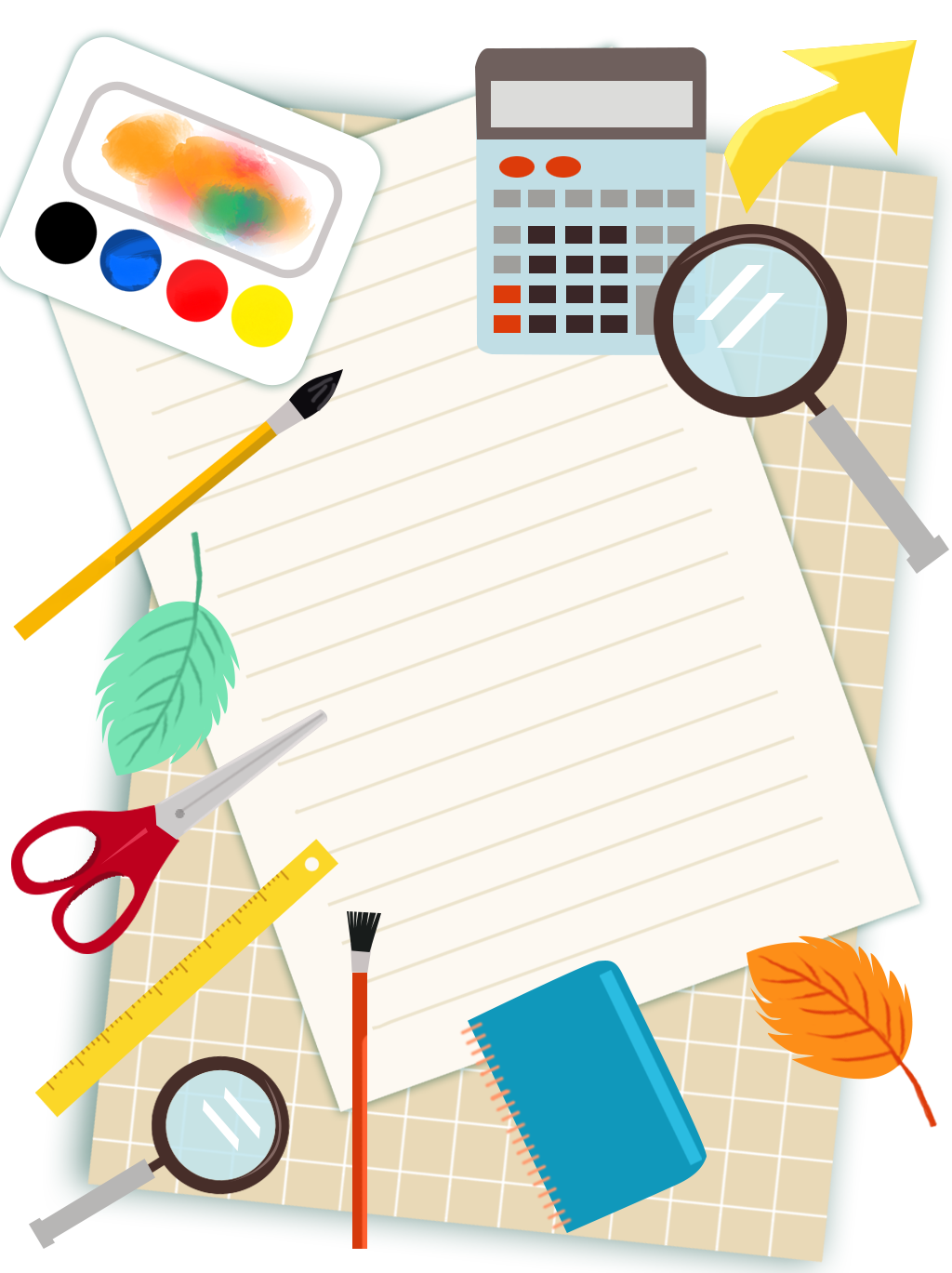 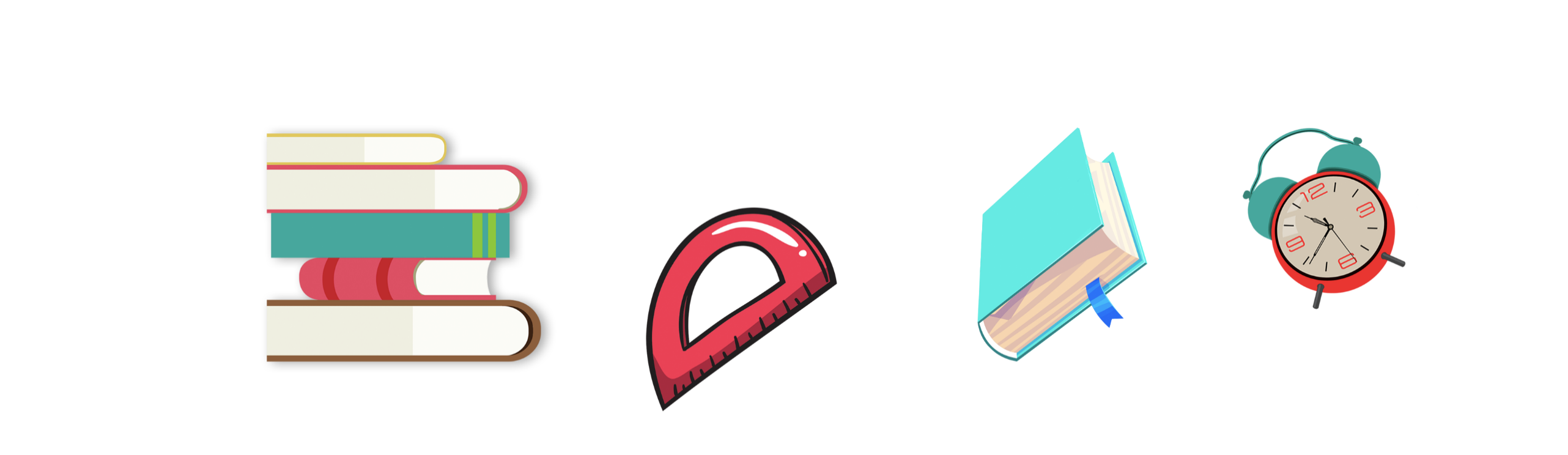 Học thuộc công thức tính diện tích hình thang.
Chuẩn bị bài: Luyện tập
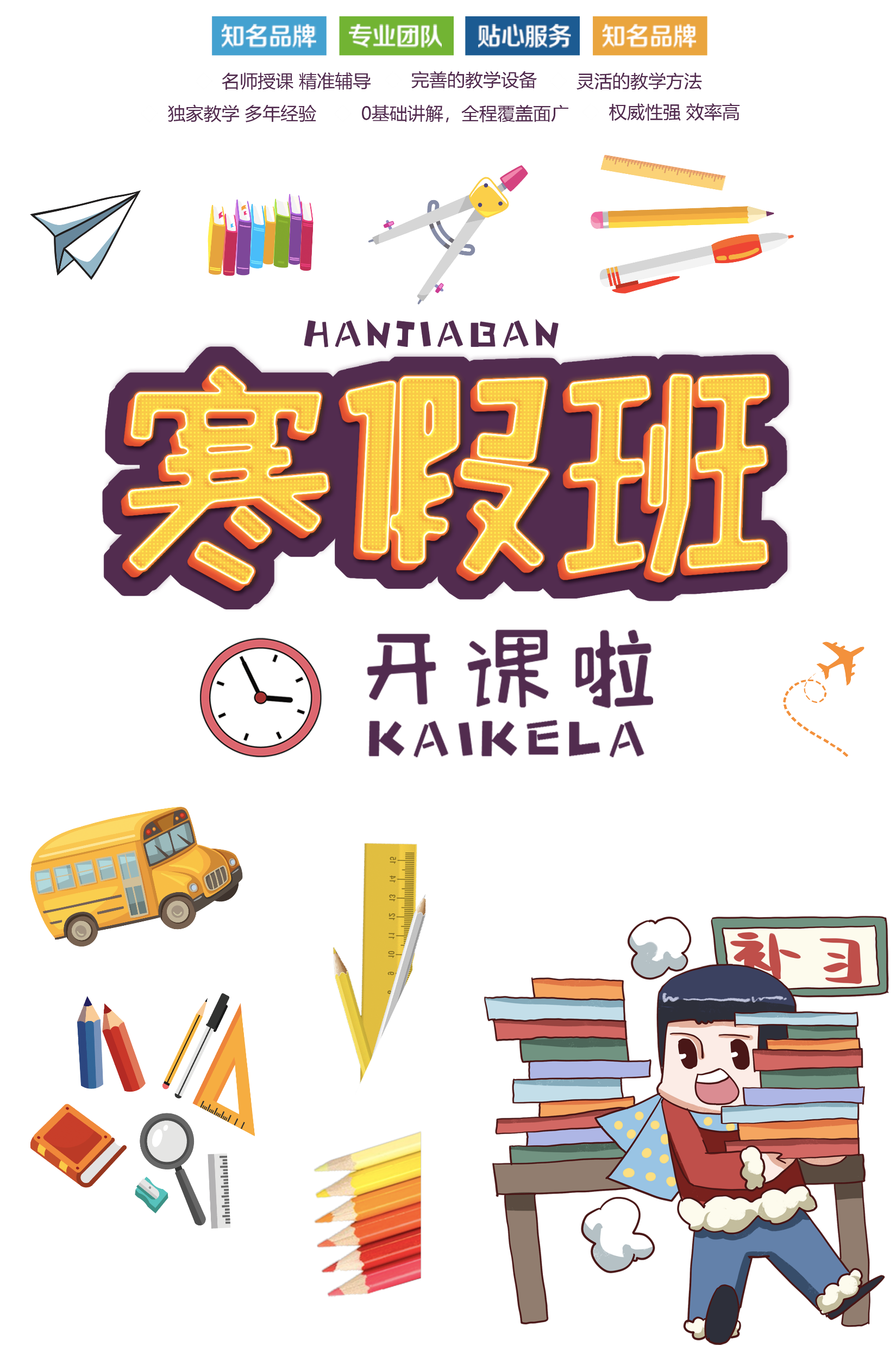 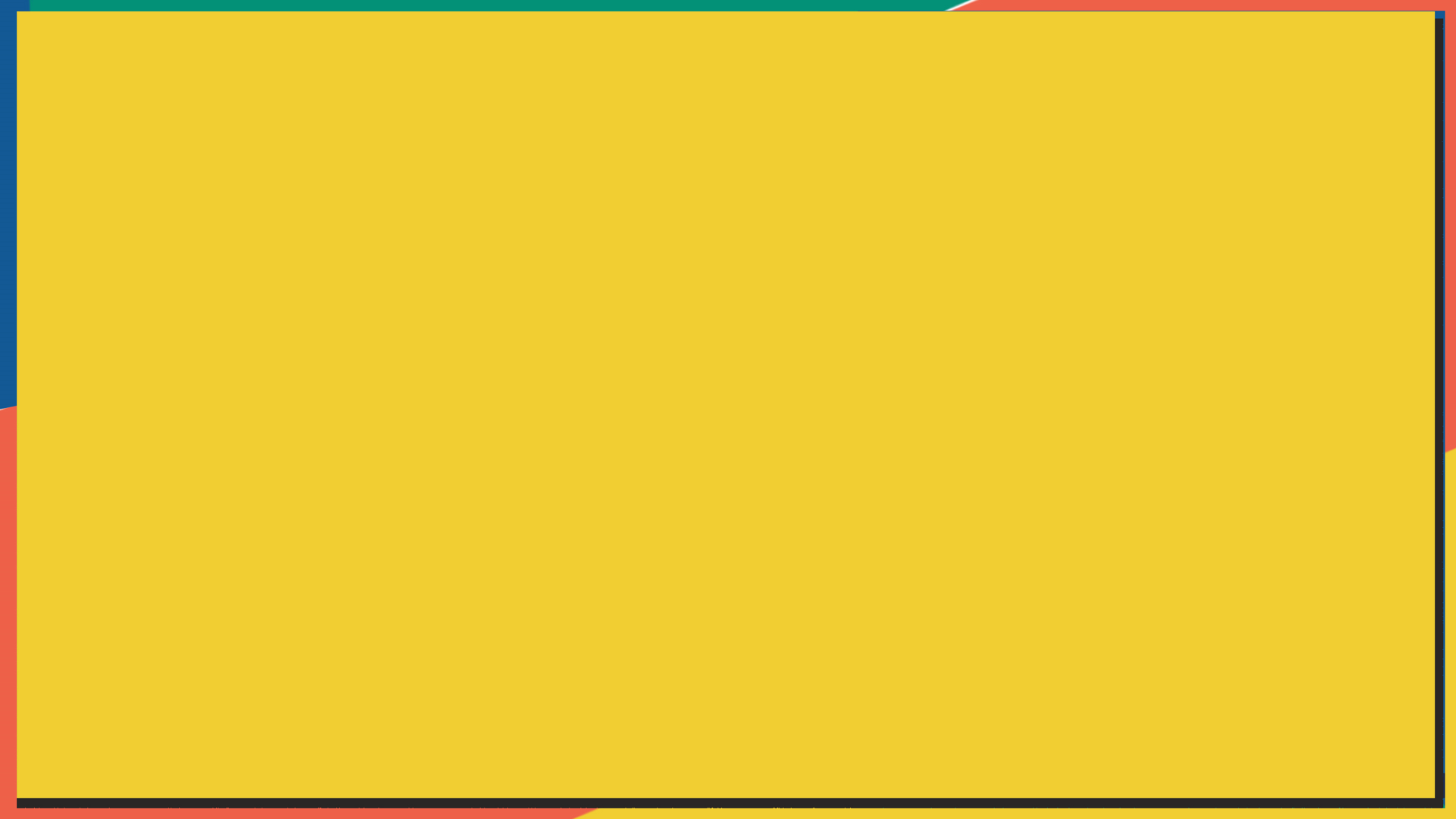 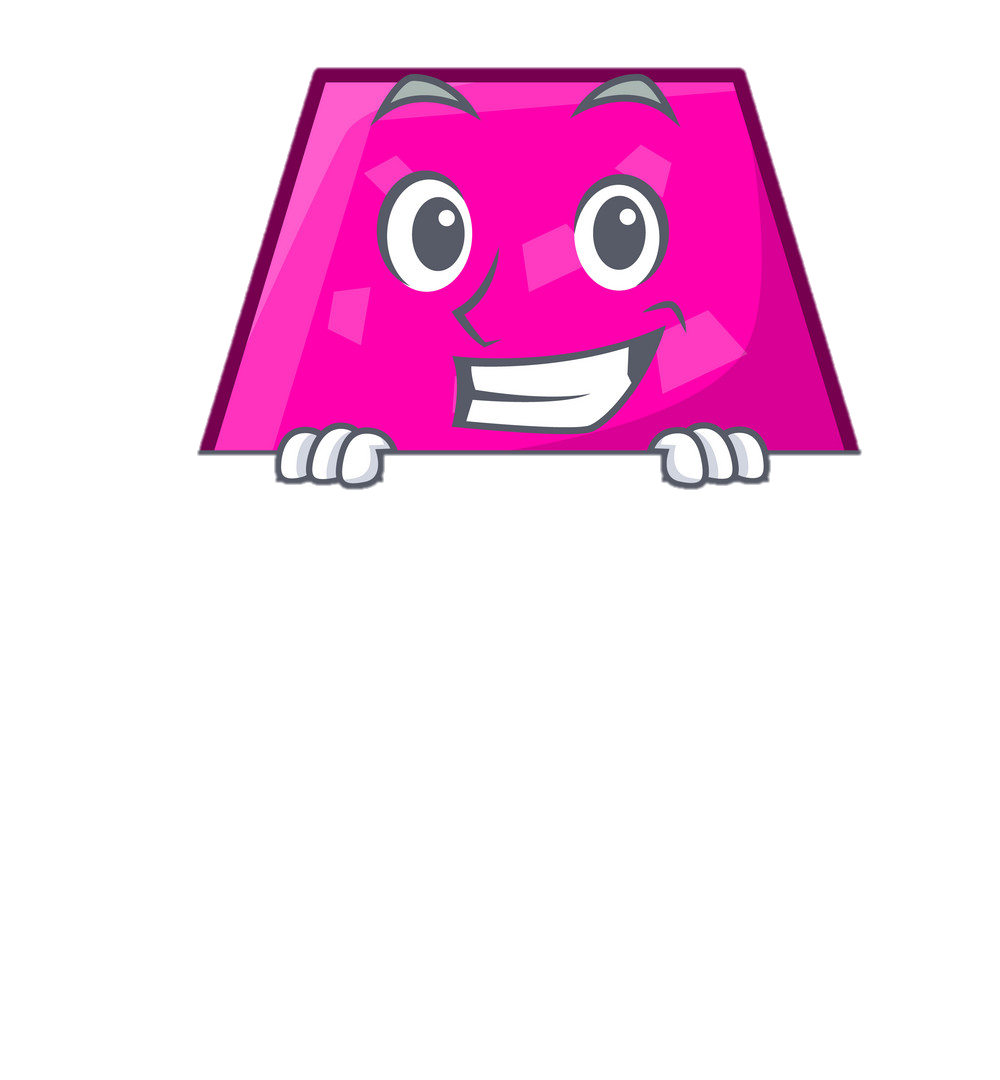 Bài thơ về
Tính diện tích hình thang
Muốn tính diện tích hình thang
Đáy lớn, đáy bé ta đem cộng vào
Rồi đem nhân với chiều cao
Chia đôi (lấy nửa) thế nào cũng ra.
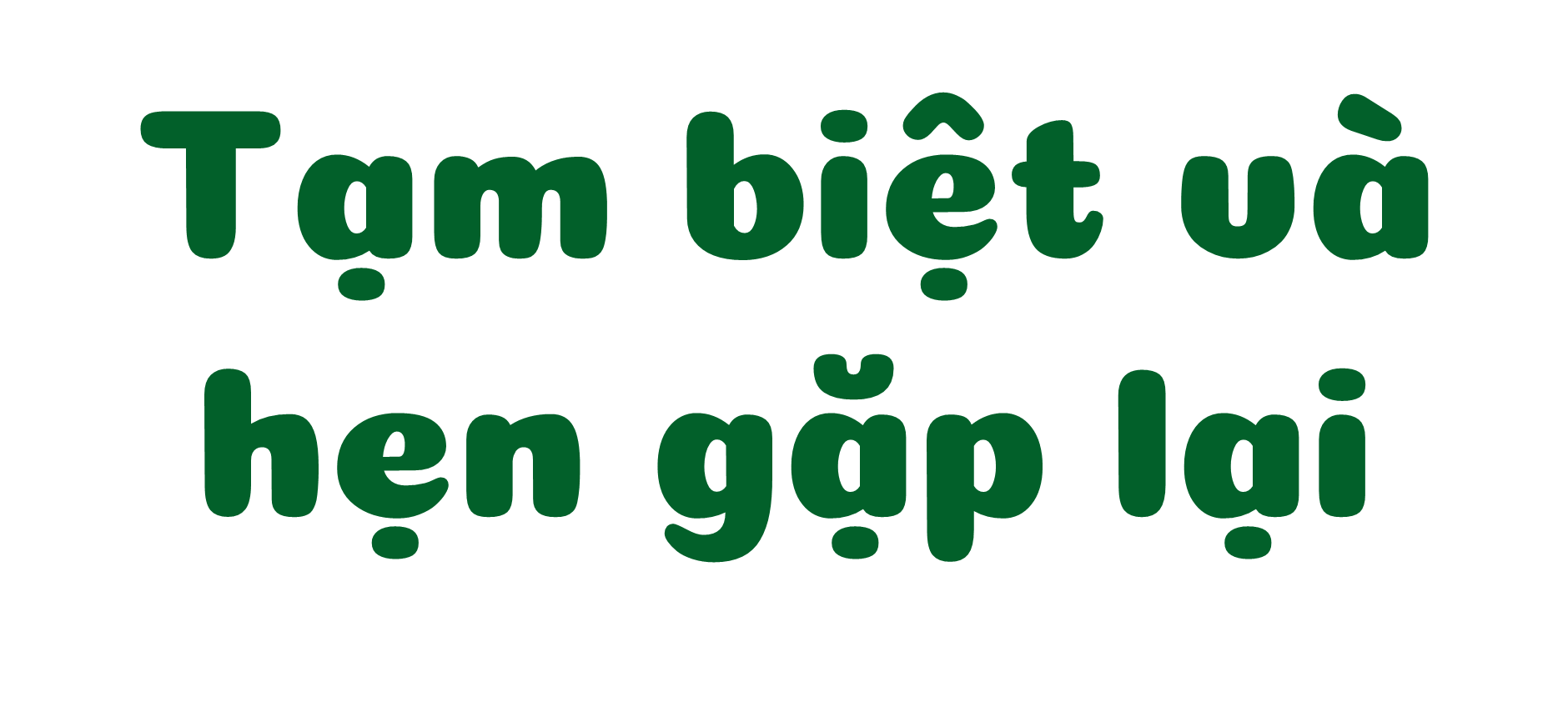